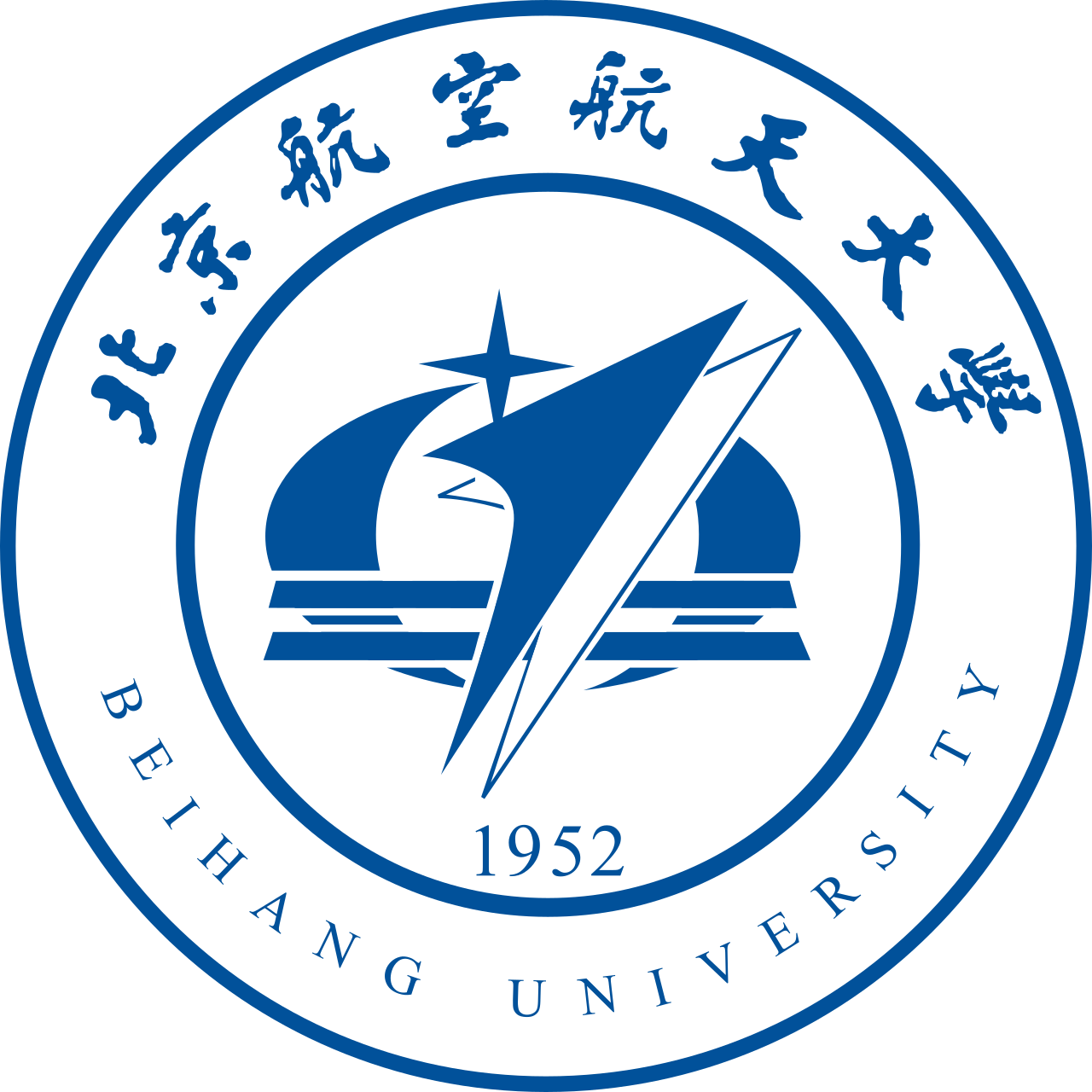 June 8 -13, 2025, Giulianova, Italy
s, i & r Element Nucleosynthesis Conference
r, i & s Nucleosynthesis Sites in Multi-messenger Era 
of Galactic Chemical Evolution
Coexistence of r-i-s Nucleosynthesis Products in the Collapsar
Zhenyu He
Toshitaka Kajino,  M. Kusakabe, S. Zhou, H. Koura, S. Chiba, H. Li, Y. Lin
Beihang University
Element genesis in the solar system
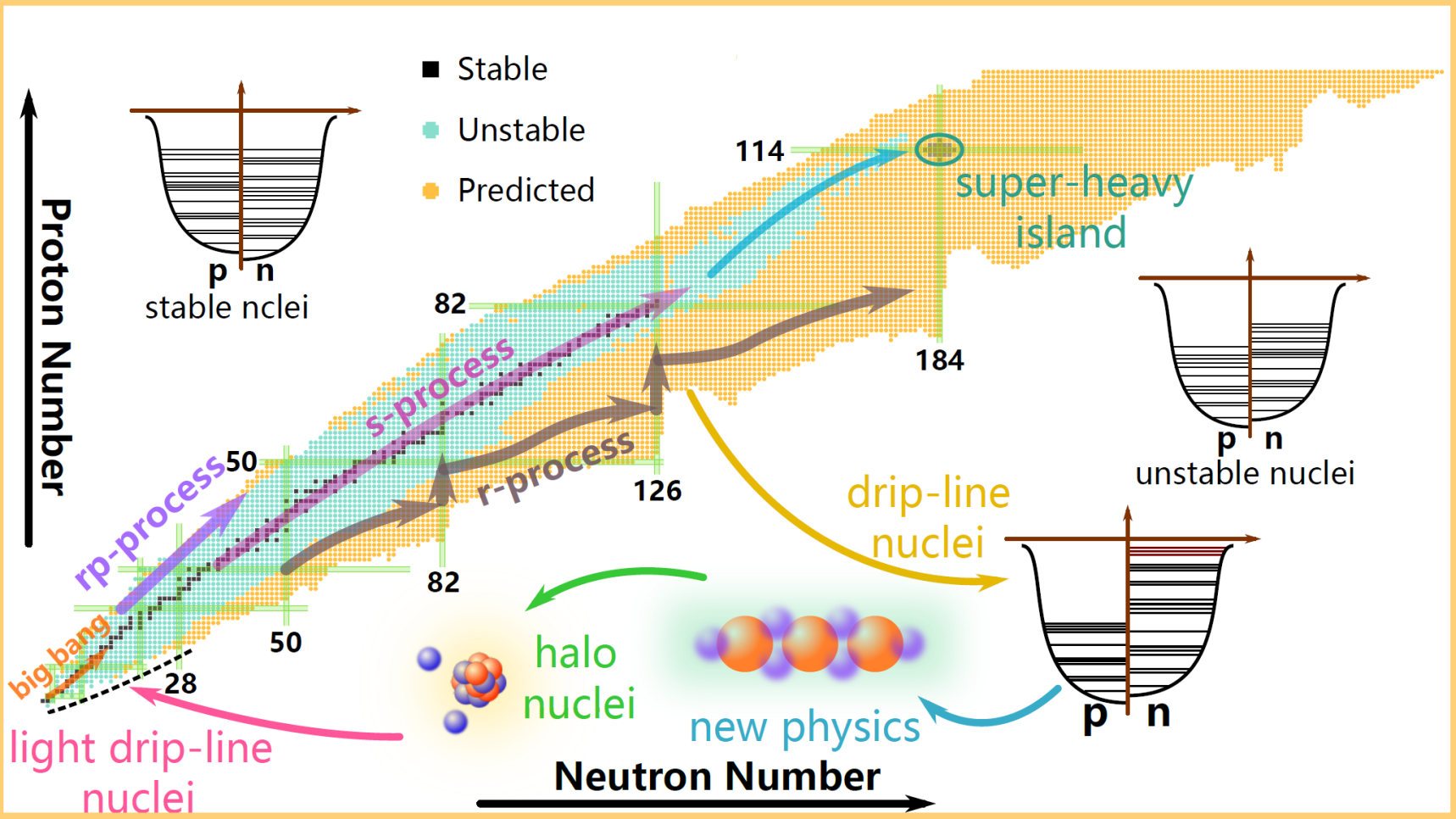 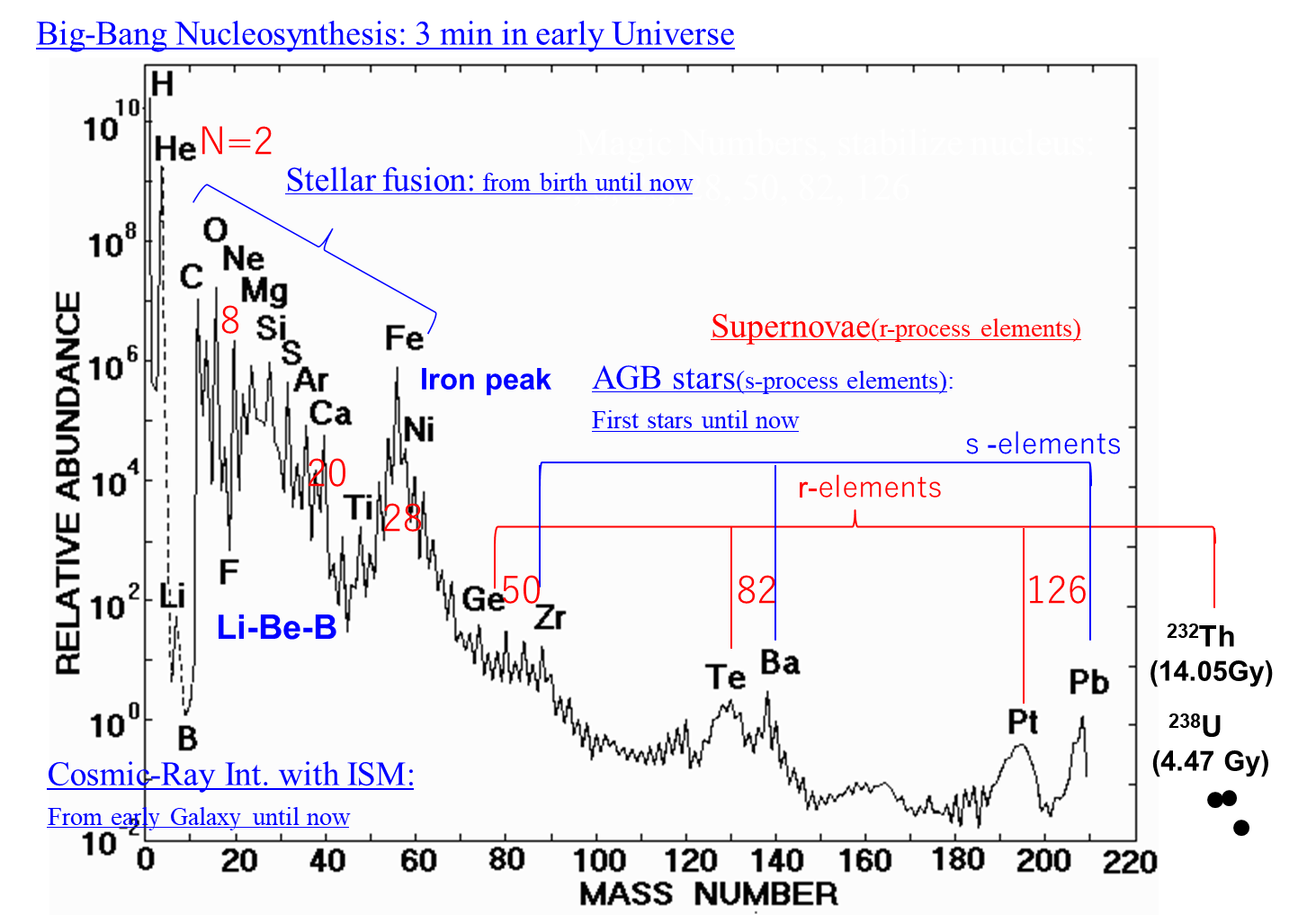 i-process
stable nuclei
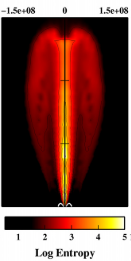 Collapsar: a promising r-process site
CEMP r/s stars
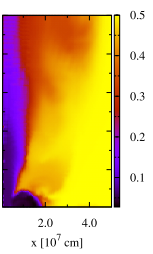 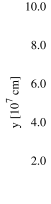 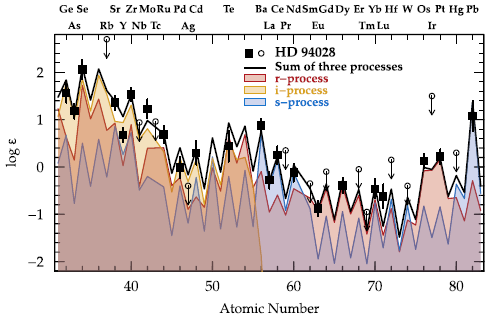 r-process
Nn > 1020 cm-3
Ye
i-process
Nn ≈ 1012 ~ 1016 cm-3
s-process
Nn ≈ 106 ~ 1010 cm-3
2
Nakamura et al. (2015)
Roederer et al. (2016)
Candidates of the r-process sites
Weak r-process
Main r-process
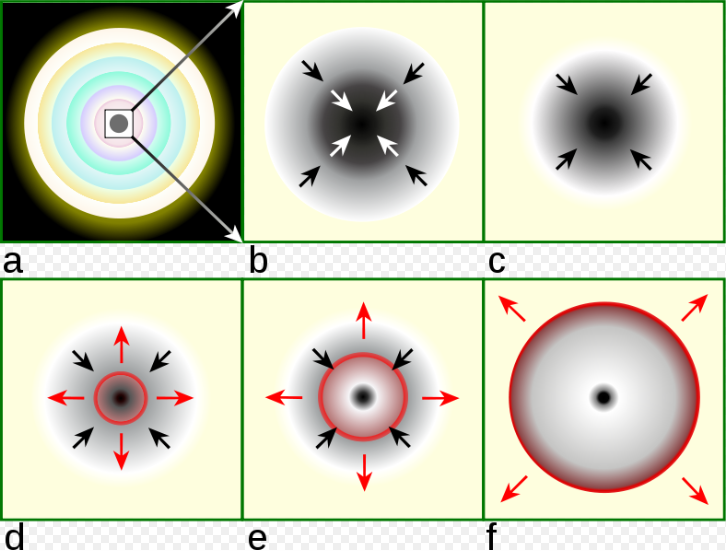 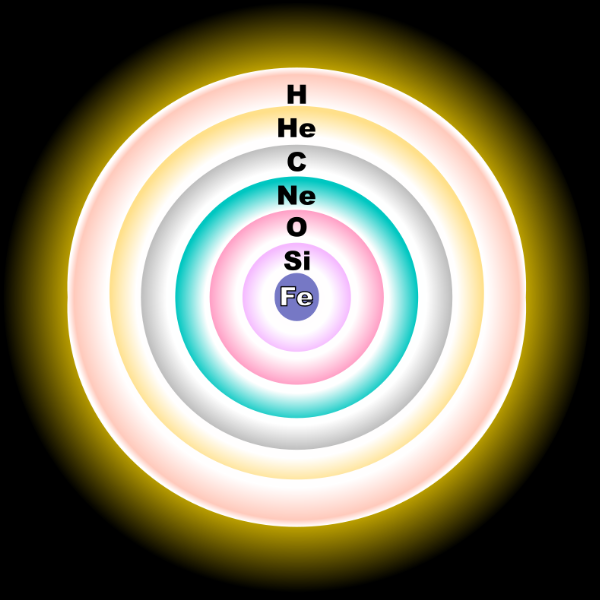 Magneto-hydrodynamic jet (MHDJ) supernovae
Neutron star mergers (NSMs)
Neutrino-driven wind 
from CCSNe
Collapsar
(Ye ~ 0.5)
(Ye = 0.2 ~ 0.4)
(Ye ~ 0.1)
(Ye < 0.2)
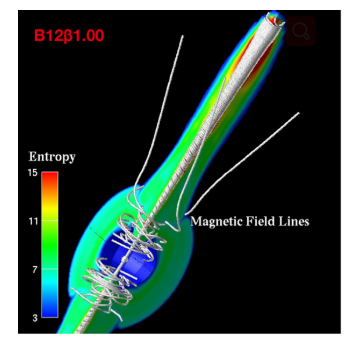 Confirmed observationally!
(Nishimura et al. 2015)
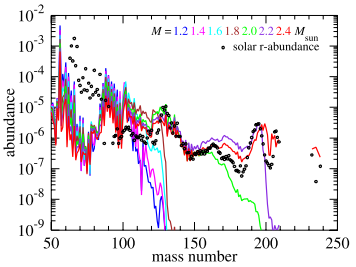 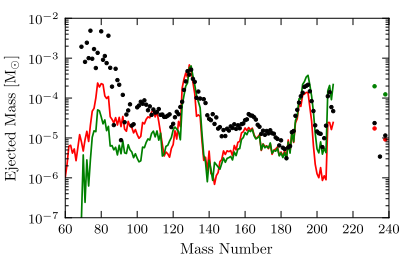 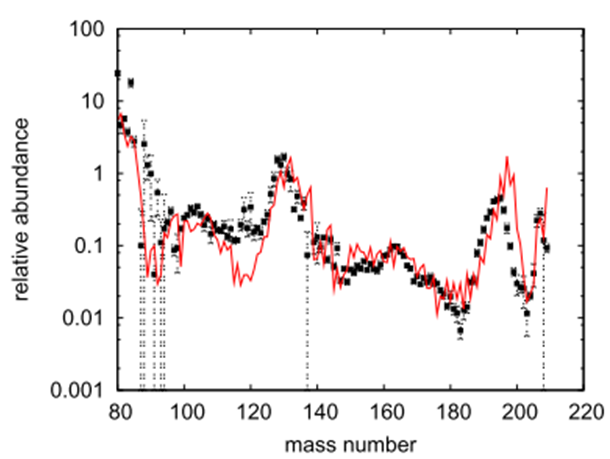 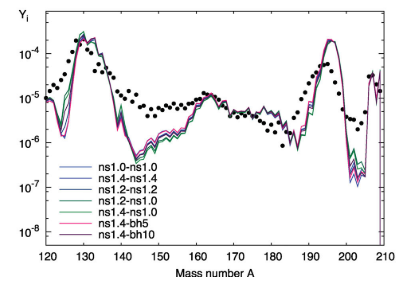 (Korobkin et al. 2012)
(Nakamura et al. 2015)
(Winteler et al. 2012)
(Wanajo 2013)
3
3
3
Cosmic & Galactic Evolution : CCSNe, NSMs, Collapsars
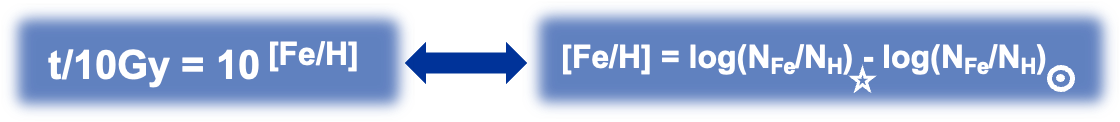 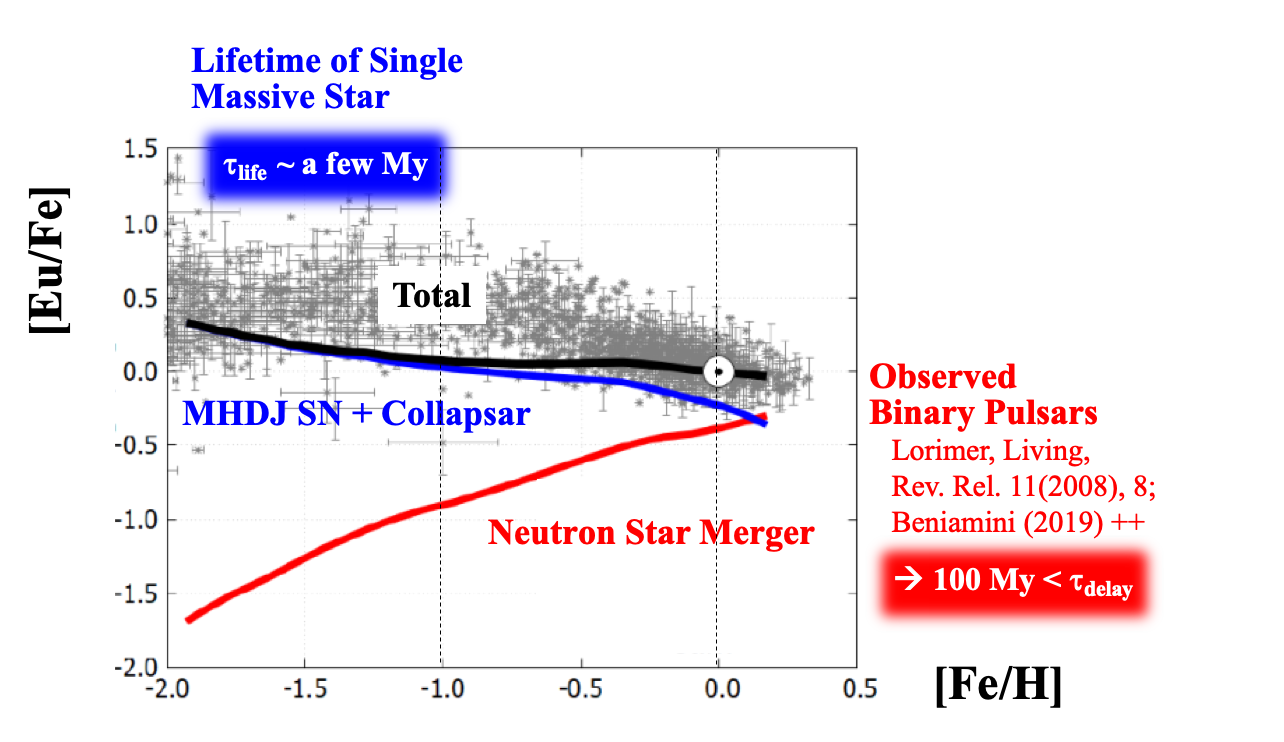 n-Wind SN
MHD-Jet SN + Collapsar
Neutron Star Merger
★ Early Galaxy was dominated by
      single massive SN & Collapsar.
★ Neutron Star Merger has arrived later in cosmic evolution.
t = 0.5 ~ 1 Gy
Coalescence Time Delay of Neutron Star Merger
Mass  A
4
Yamazaki, He, Kajino, Mathews, Famiano, Tang, Shi, ApJ 933 (2022), 112.
Nucleosynthesis in the collapsar
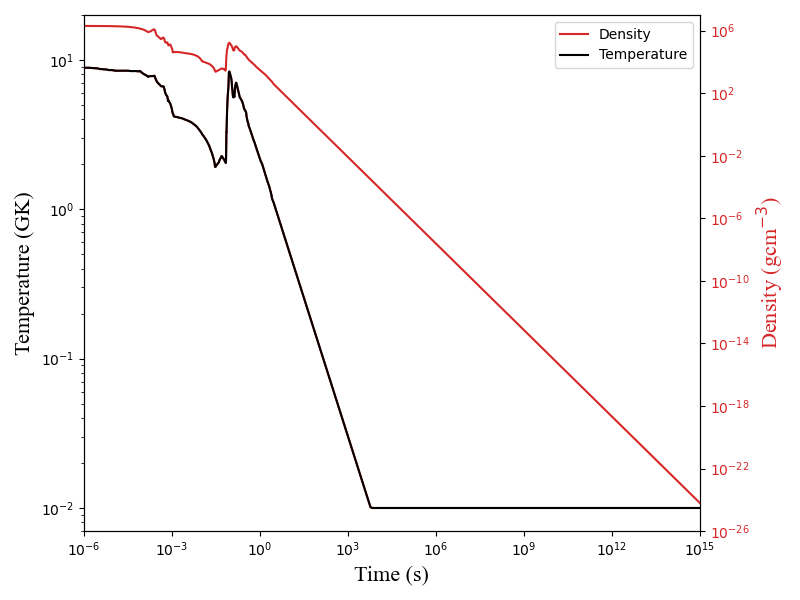 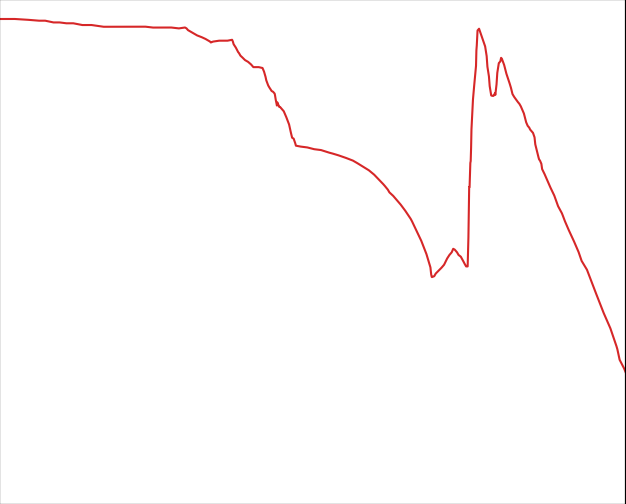 Nuclear reaction network
Extrapolation for the jet propagation
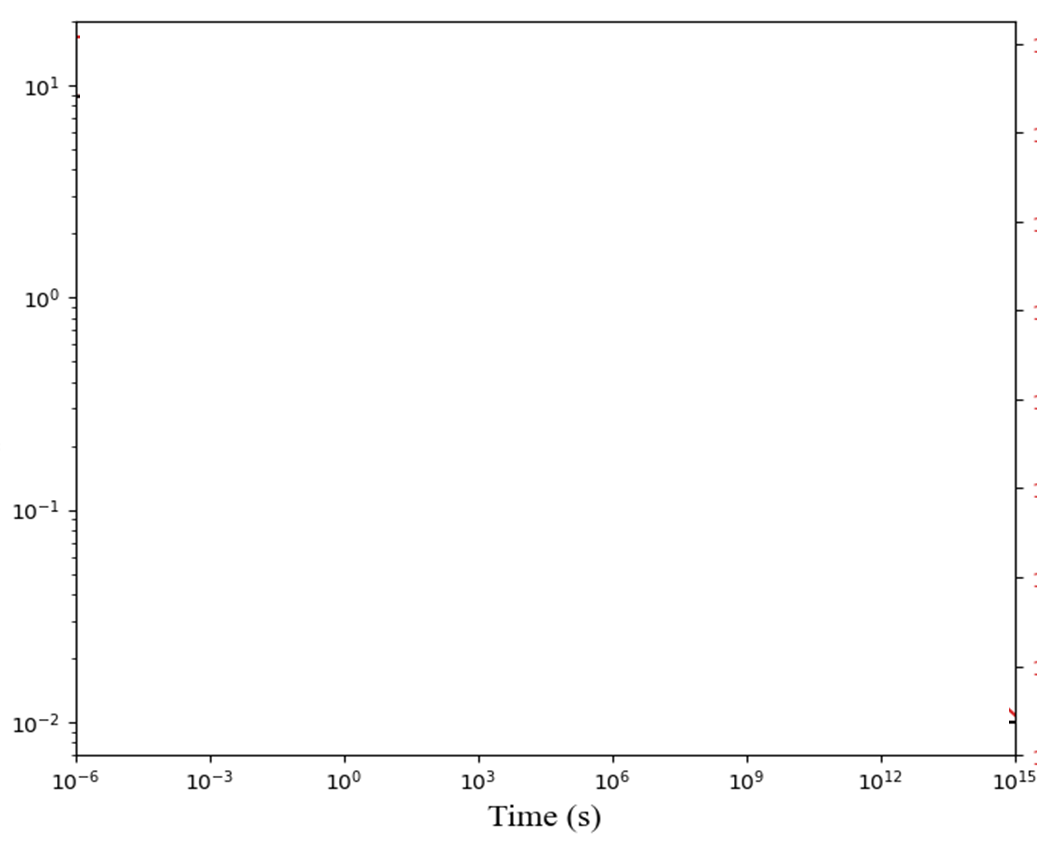 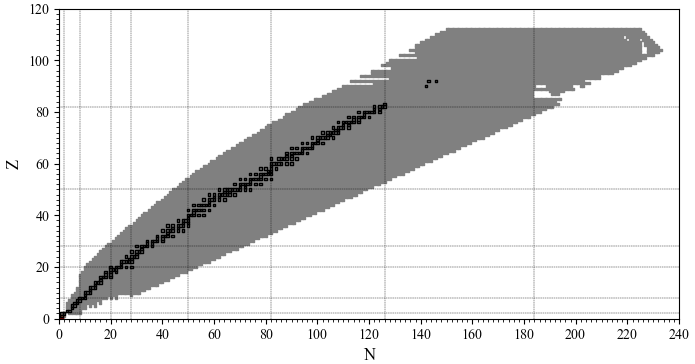 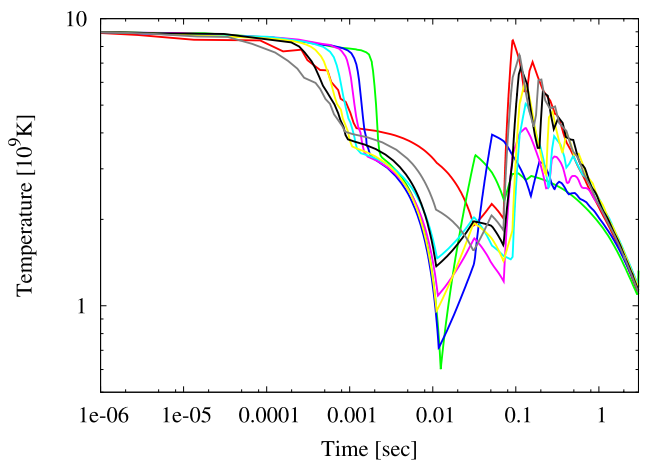 NucNet Tools (Meyer 2012)
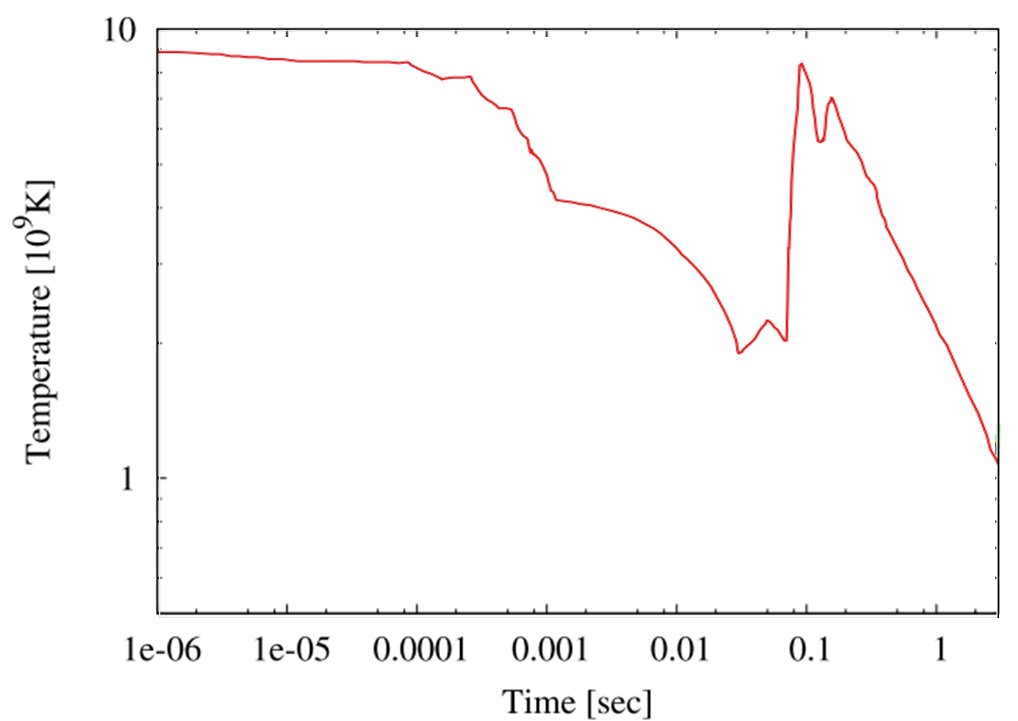 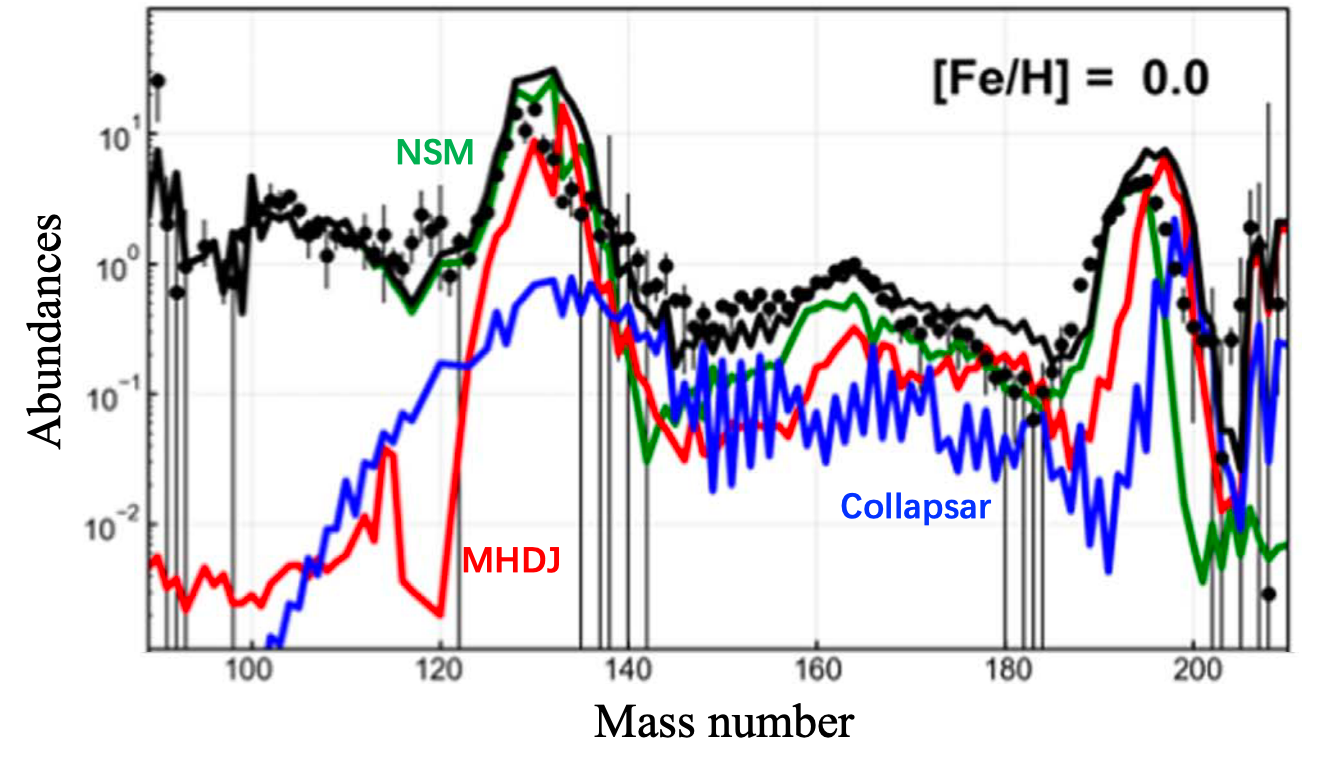 7851 nuclei (Z <= 111) linked by 48965 nuclear reactions
(JINA Reaclib)
Update half-lives of fission and alpha-decay based on KTUY05 nuclear mass formula.
Koura et al. (2005,2012)
Chiba et al. (2008)
(Nakamura et al. 2013)
𝜏dyn
site
Ye
0.2 – 0.4
slow
MHDJ
Collapsar/MHDJ: decelerated propagation (𝛼 < 1)
Yamazaki, He et al. (2022)
~ 0.1
fast
NSM
NSM: free expansion (𝛼 ≈ 1)
< 0.2
slow
Collapsar
Heger et al. (2003), Liu et al. (2017), Rosswog et al. (2014), Hamidani et al. (2020)
5
Nucleosynthesis in the collapsar
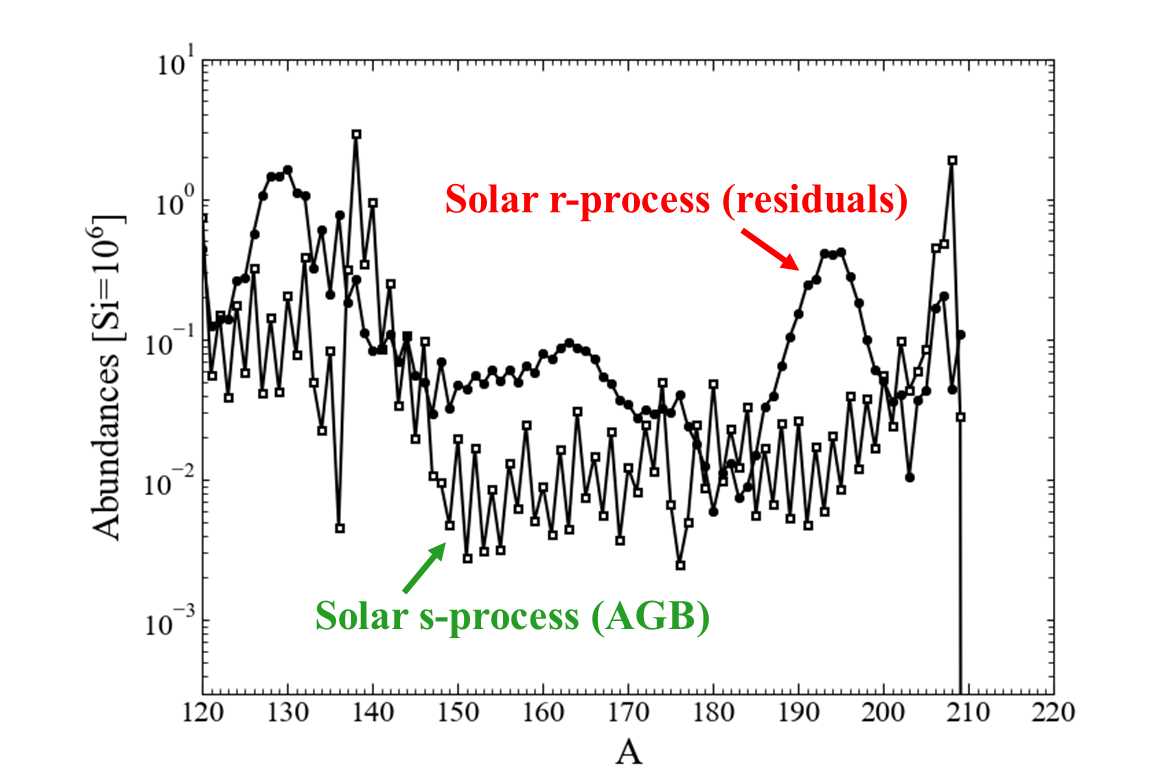 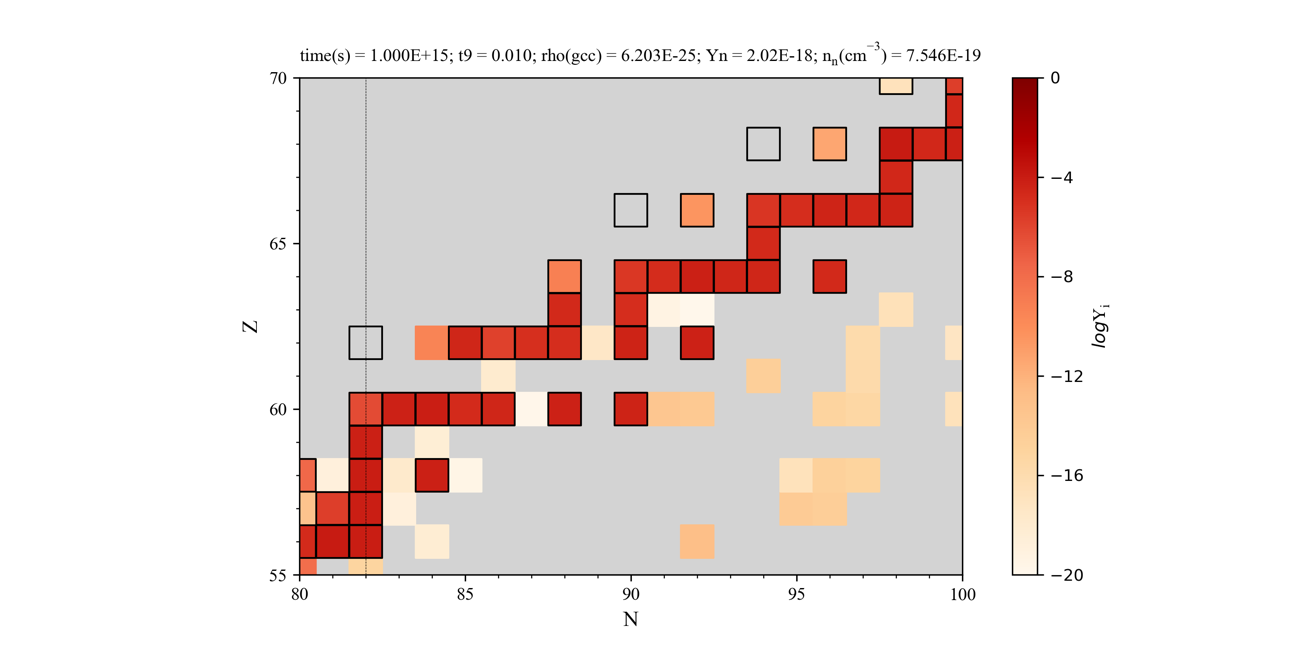 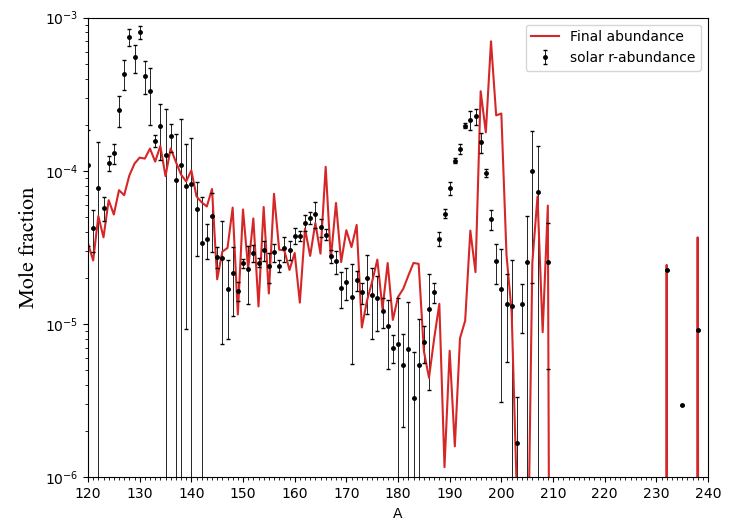 160Dy
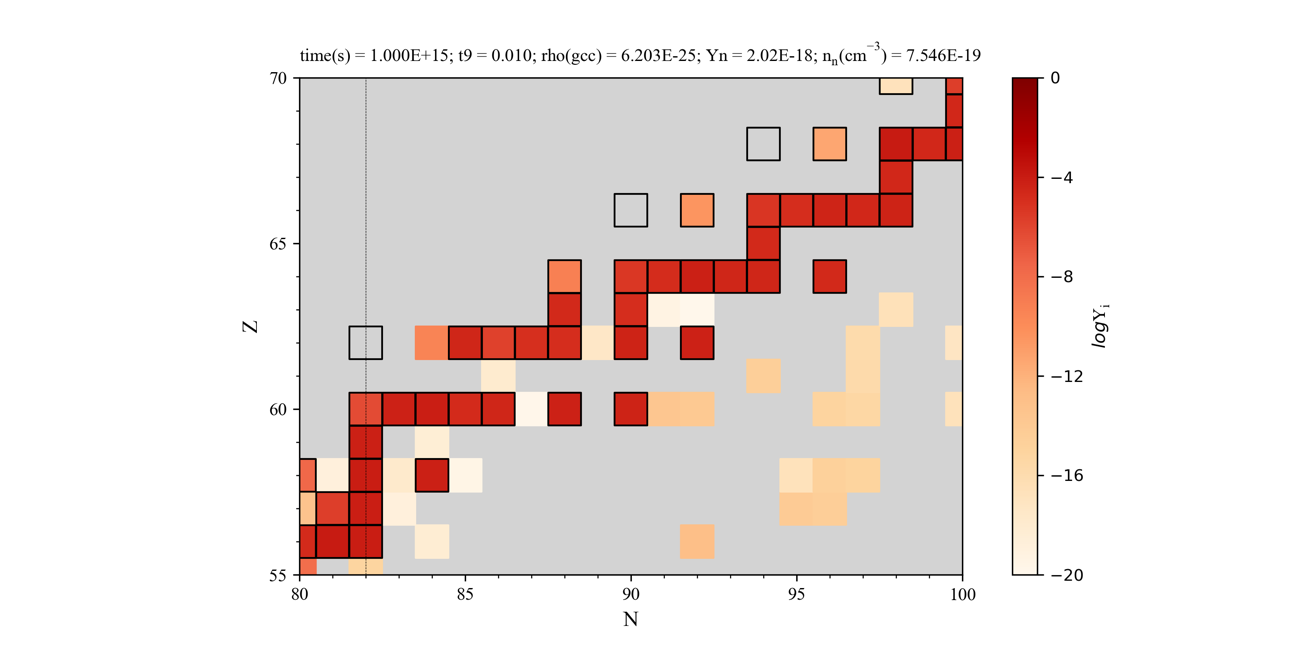 Why significant odd-even effect emerges?
154Gd
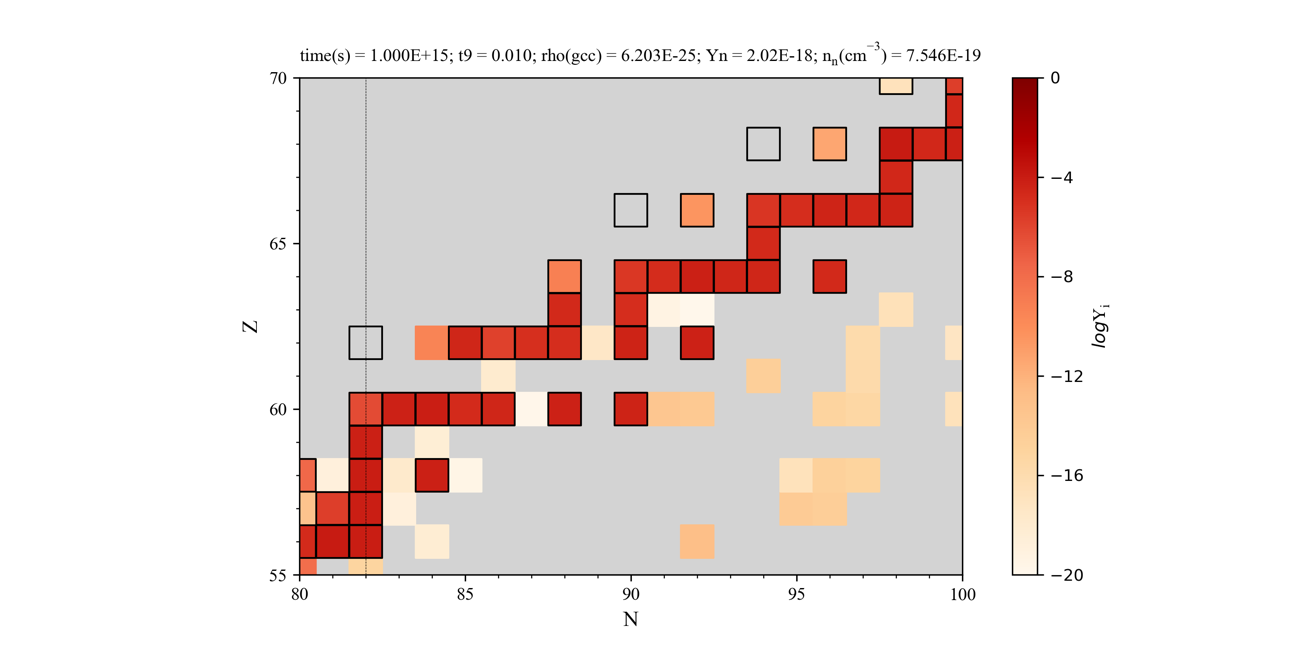 150Sm
148Sm
Universality!
142Nd
Similar to s-process pattern?
Goriely. (1999); Roederer et al. (2012)
A pronounced odd-even effect near the rare earth hill in Yi-A pattern
Several s-only nuclei (eg: 142Nd, 148, 150Sm, 154Gd, and 160Dy) gain final abundances at a high level.
6
[Speaker Notes: the s-only and r-only isotopes, which are shielded by stable isobars against the r-process region or lie outside the s-process path, respectively. (Reifarth et al 2014)]
Late-time neutron emission and the secondary neutron-capture processes
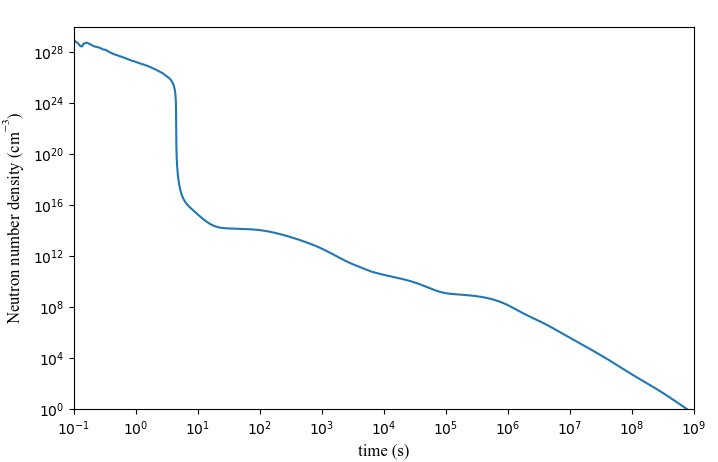 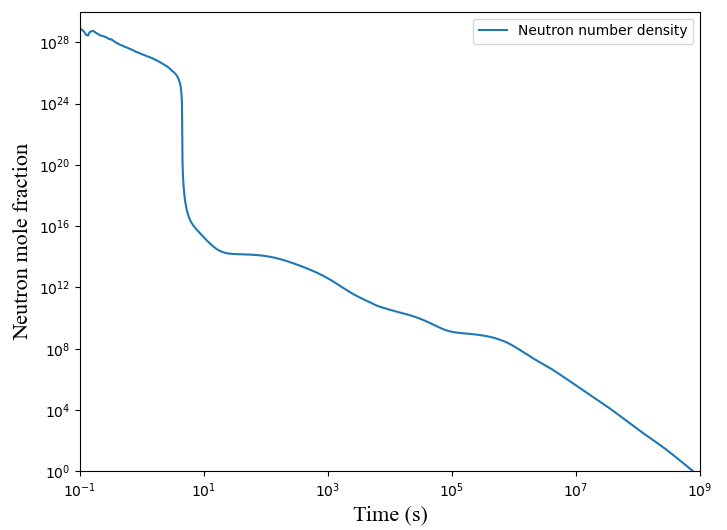 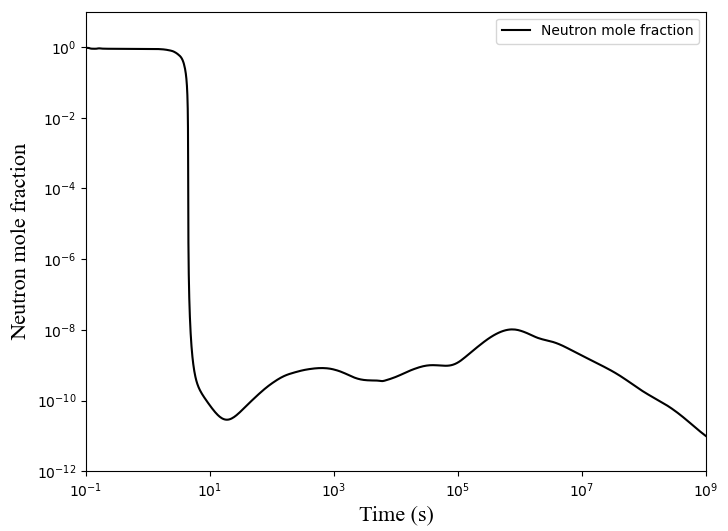 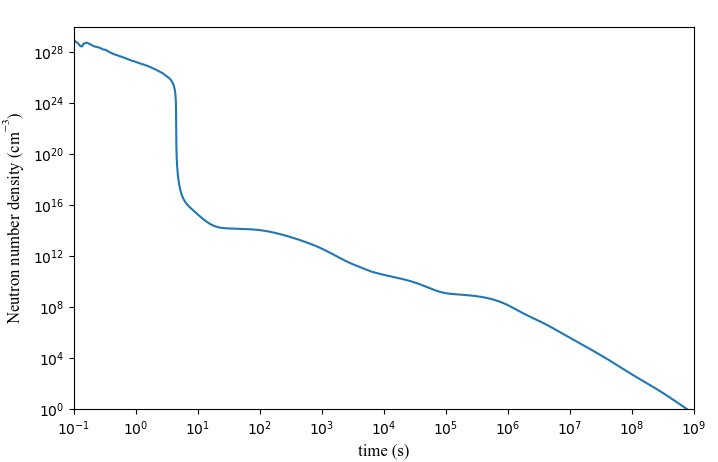 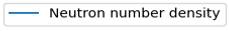 the collapsar jet
r-process:
>1020
i-process:
1012 ~1016
106 ~1010
s-process:
Fission neutrons
Neutrons emitted by fission form plateaus in the neutron density curve, and thus make (n,) possible after neutron exhaustion for r-process at ~ 5s.
7
Late-time neutron emission and the secondary neutron-capture processes
r-process
He et al. (2024) ApJL, 966, L37
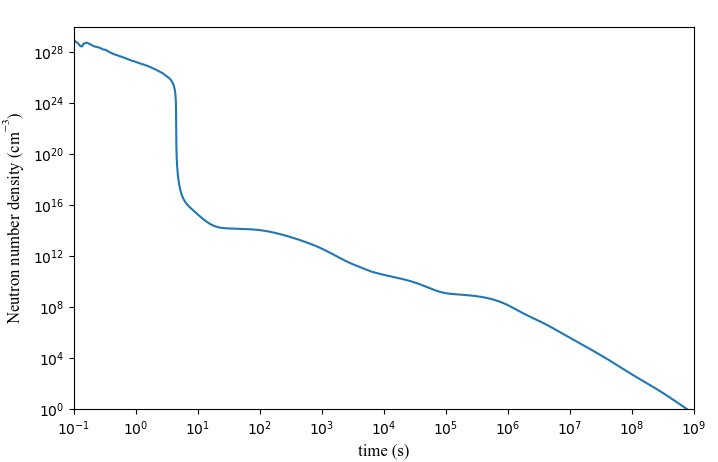 the collapsar jet
time(s) = 4.5; T9 = 0.86; (gcc) = 1.8×102; Yn = 1.6×10-6; Nn(cm-3) = 1.8×1020
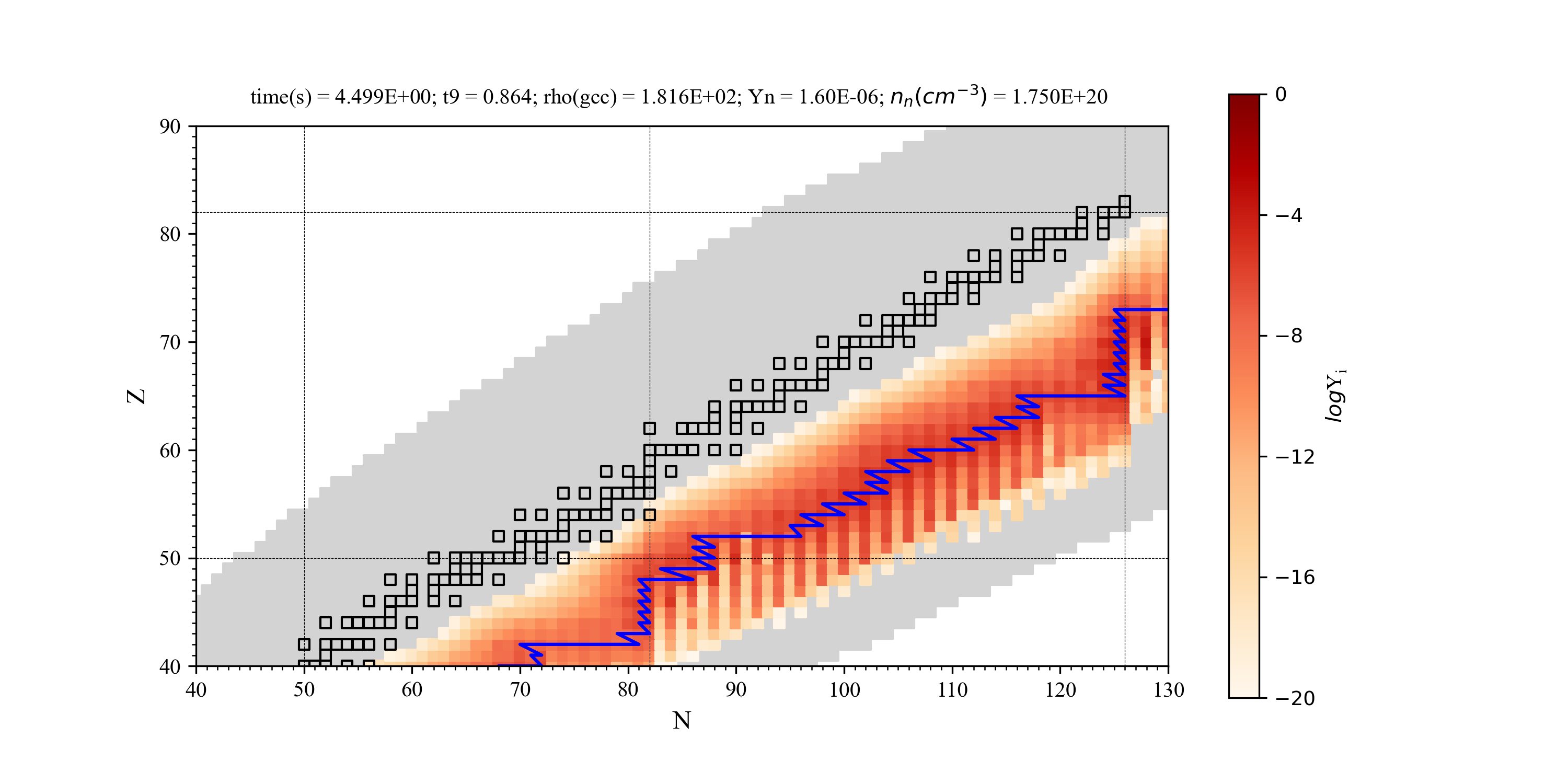 r-process
i-process
s-process
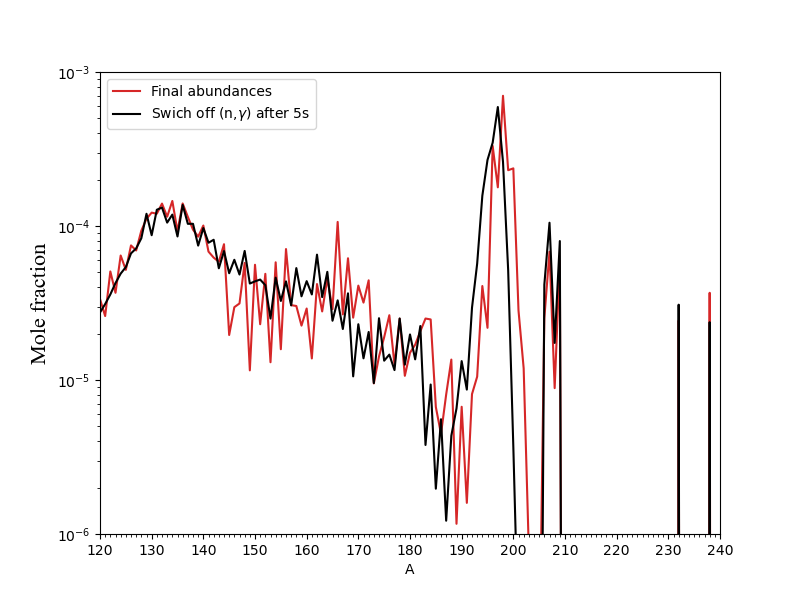 Final abundances
Switch off (n,𝛾) after 5s
s-process
time(s) = 3.8×102; T9 = 0.056; (gcc) = 5.1×10-2; Yn = 7.7×10-10; Nn(cm-3) = 2.4×1013
time(s) = 2.1×106; T9 = 0.01; (gcc) = 6.3×10-9; Yn = 5.6×10-9; Nn(cm-3) = 2.1×107
i-process
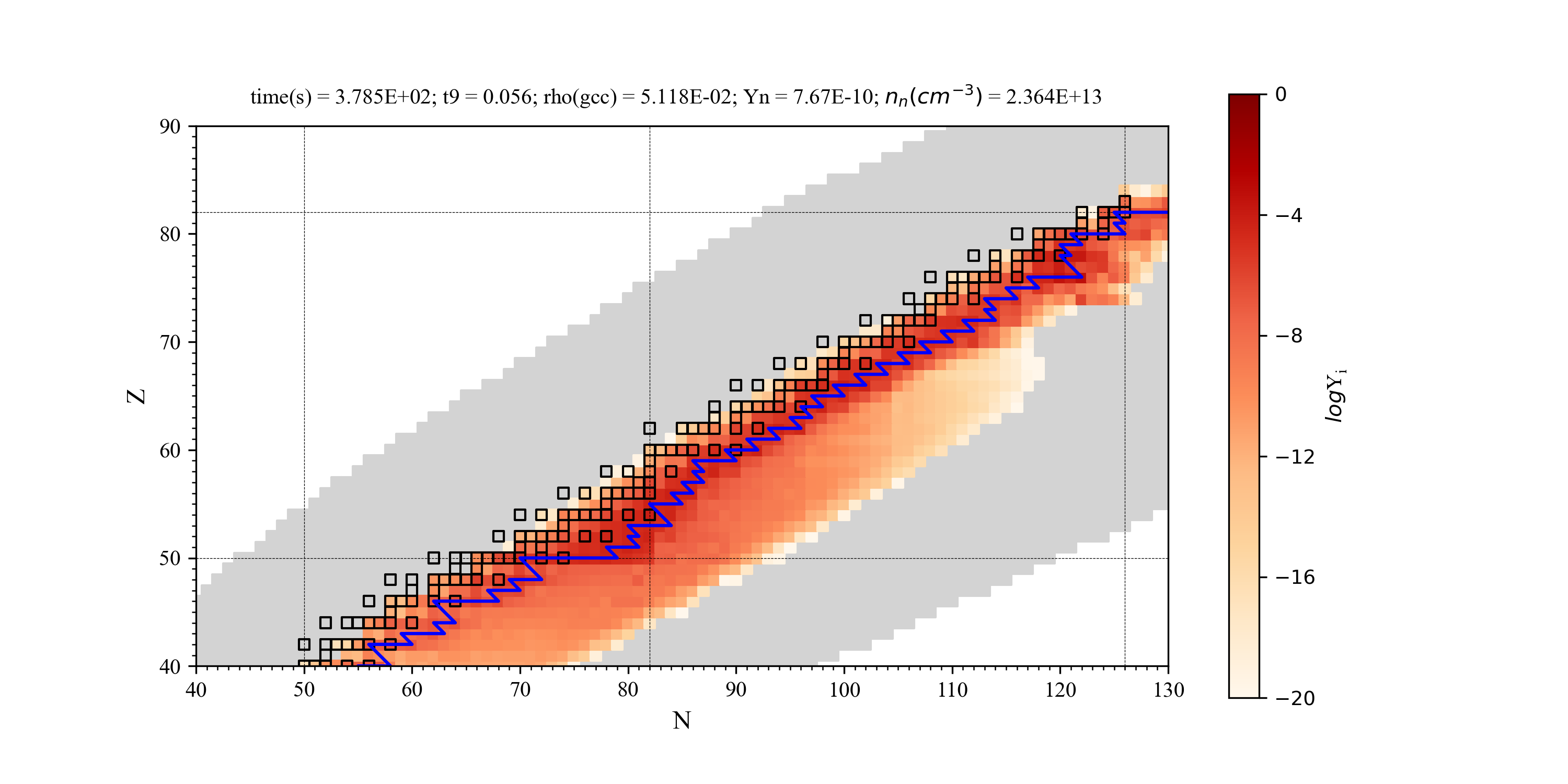 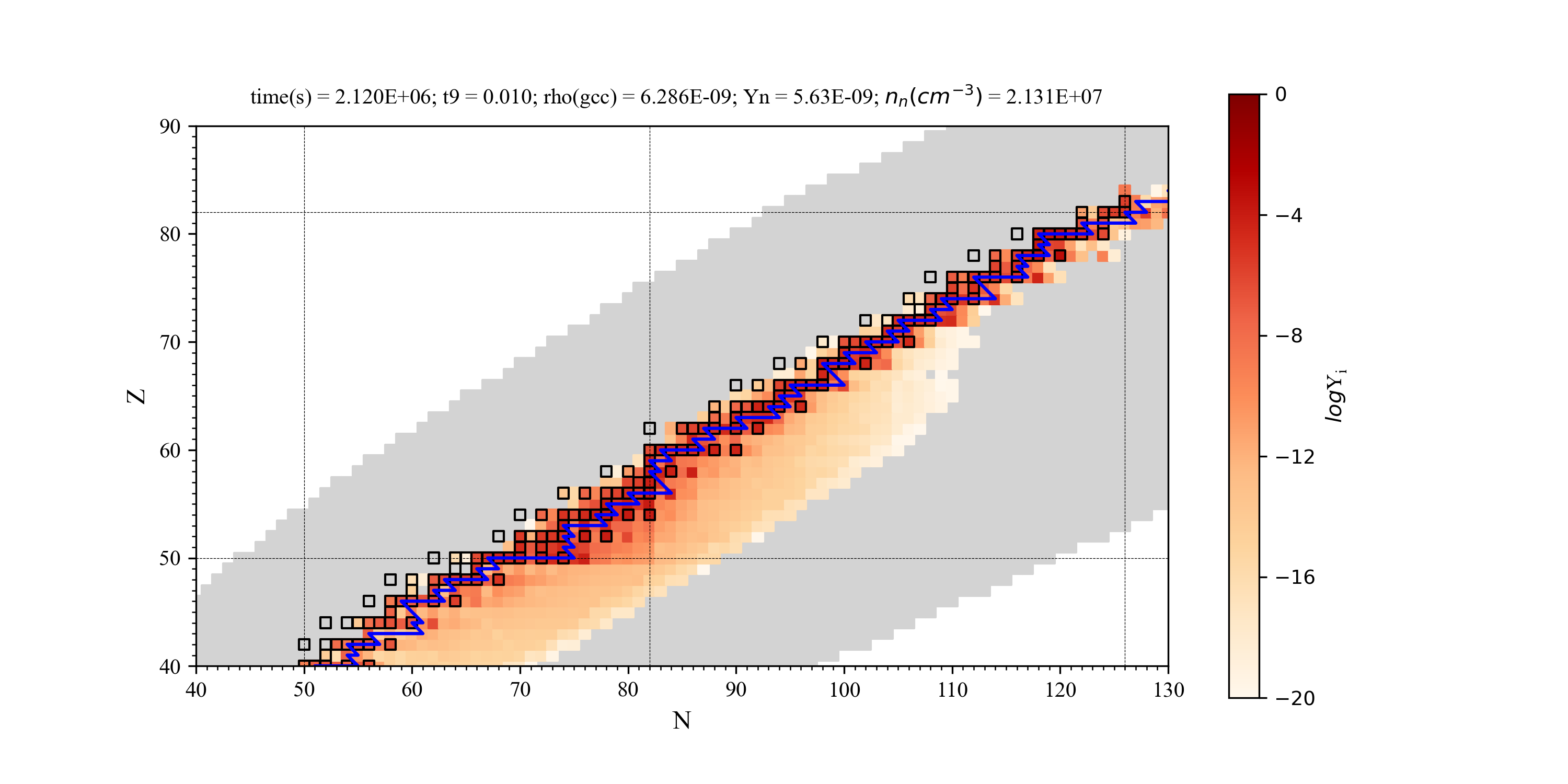 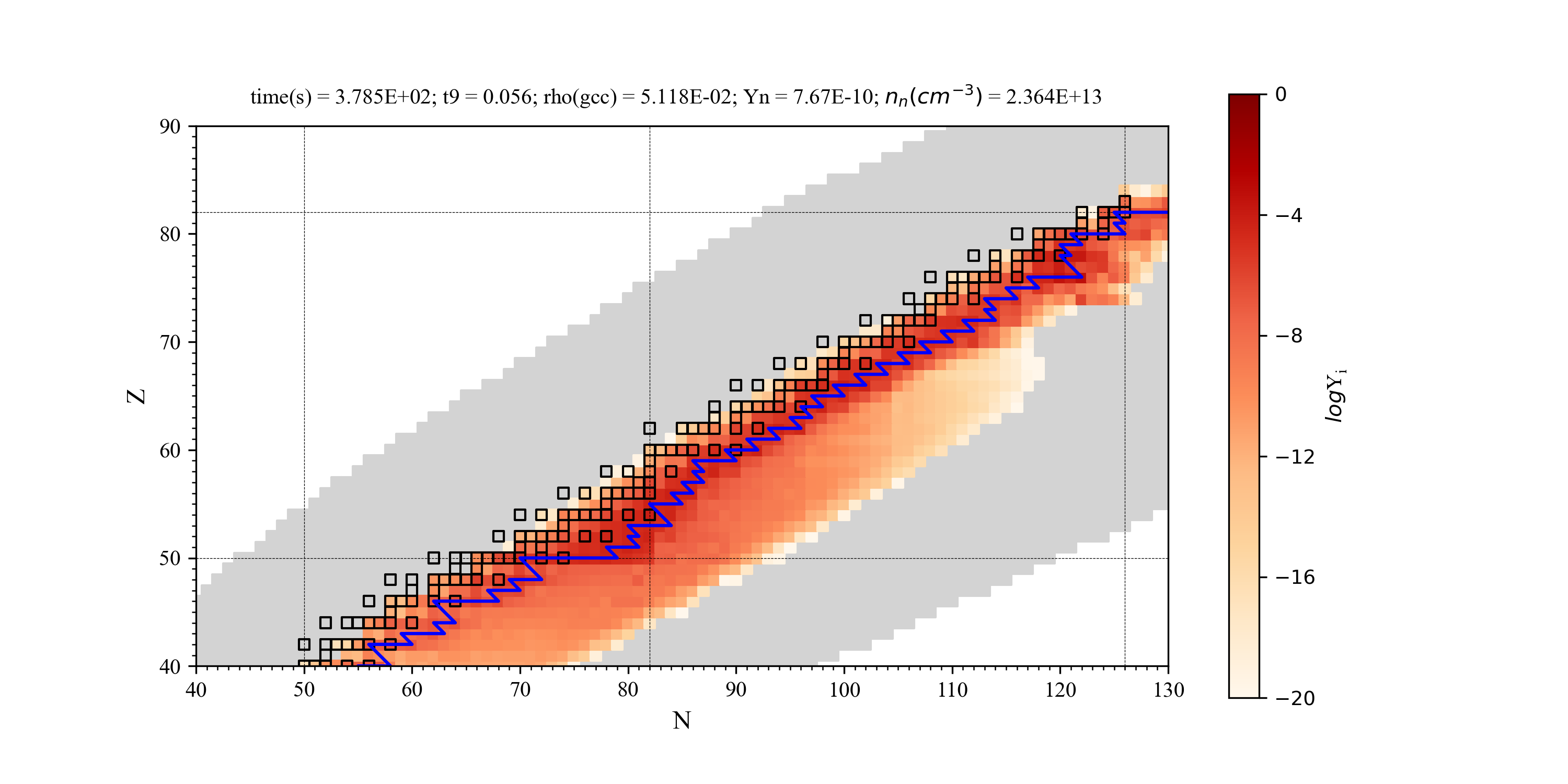 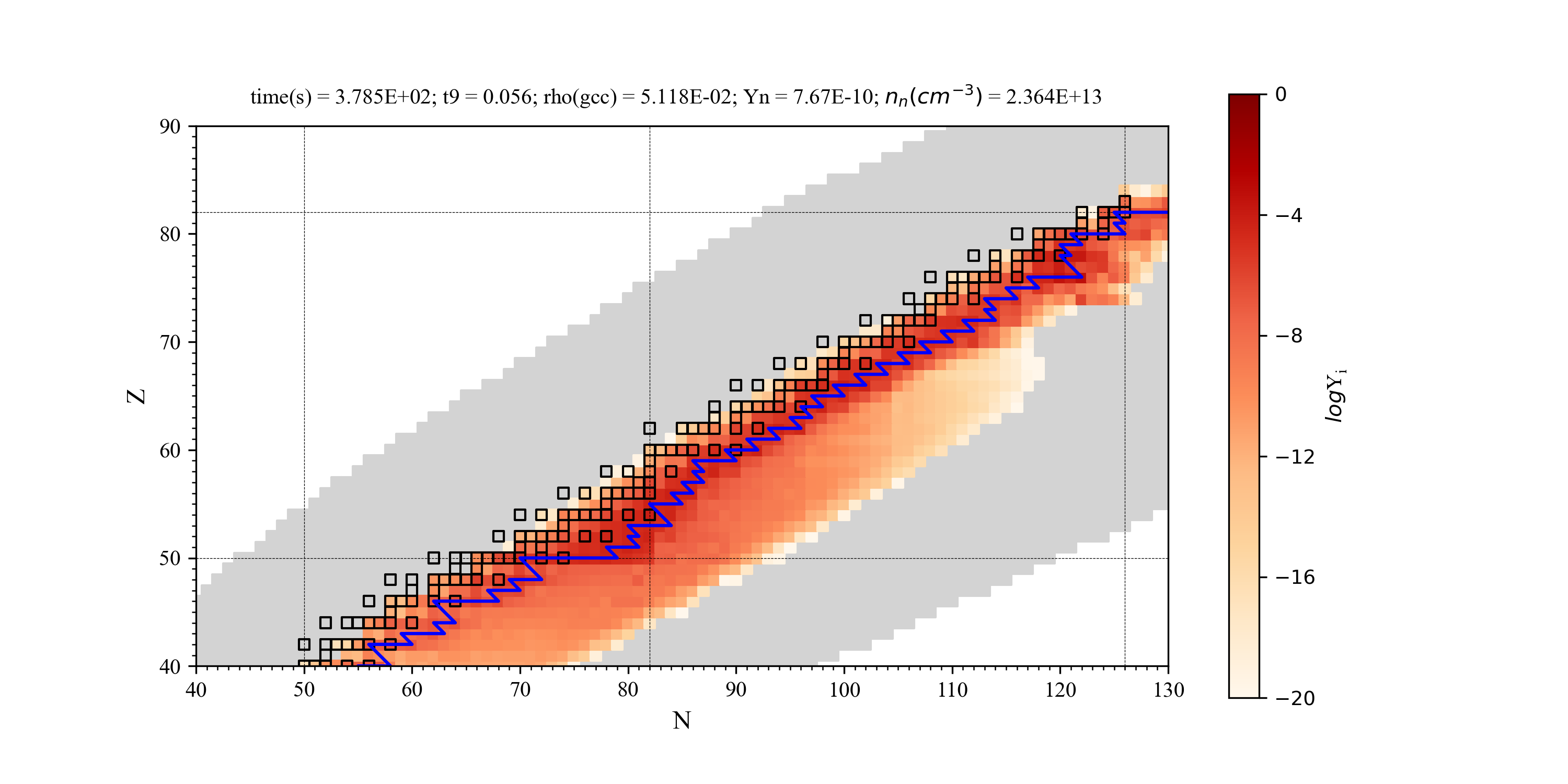 The r-process yields serve as seed nuclei for the secondary i- and s-processes.
8
Late-time neutron emission and the secondary neutron-capture processes
He et al. (2024) ApJL, 966, L37
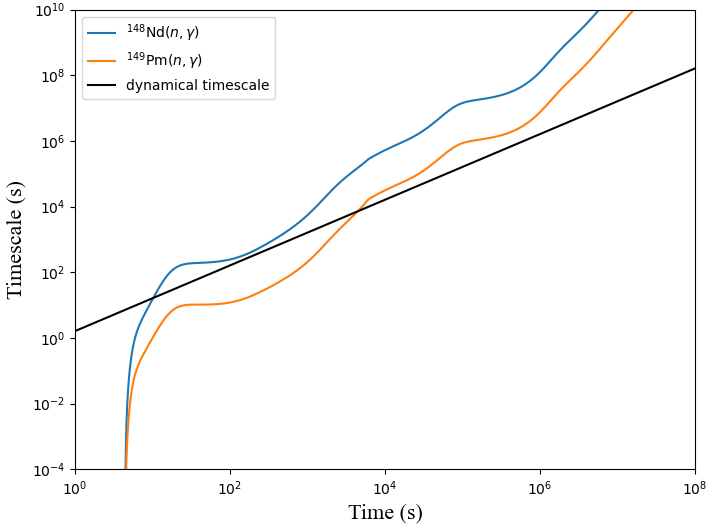 timescale of (n,γ) reactions:
148Nd(n,) 149Nd
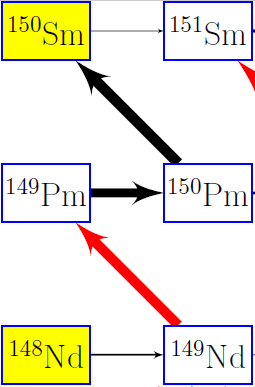 dynamical timescale:
(s-only)
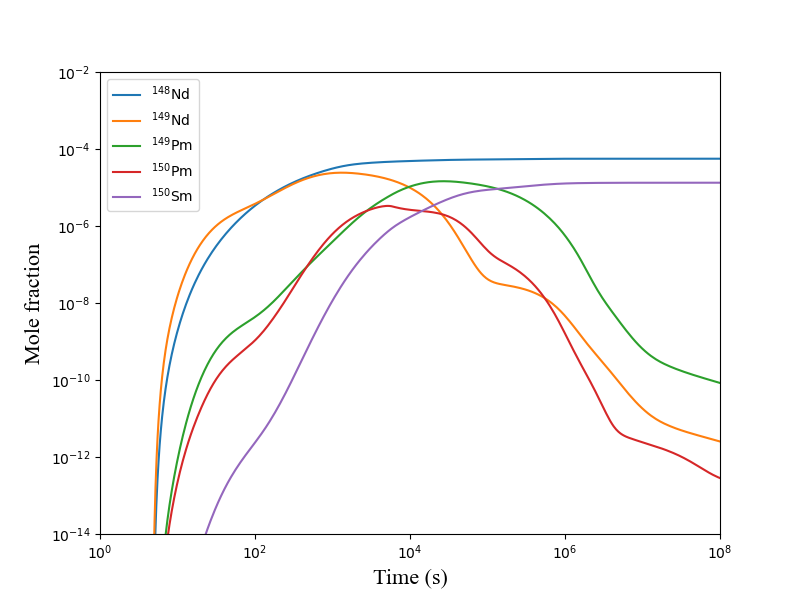 149Pm(n,) 150Pm
148Nd
150Sm
149Pm
During 10 -104 s, dyn  (n,) (148Nd), (n,) (149Pm)
(n,) reactions are operative.
149Nd
figure indicates the route to produce 150Sm
150Pm
148Nd(n,) 149Nd(-)149Pm(n,) 150Pm (-) 150Sm
9
Late-time neutron emission and the secondary neutron-capture processes
Choplin, A., Siess, L., & Goriely, S. (2021) A&A, 648, 119
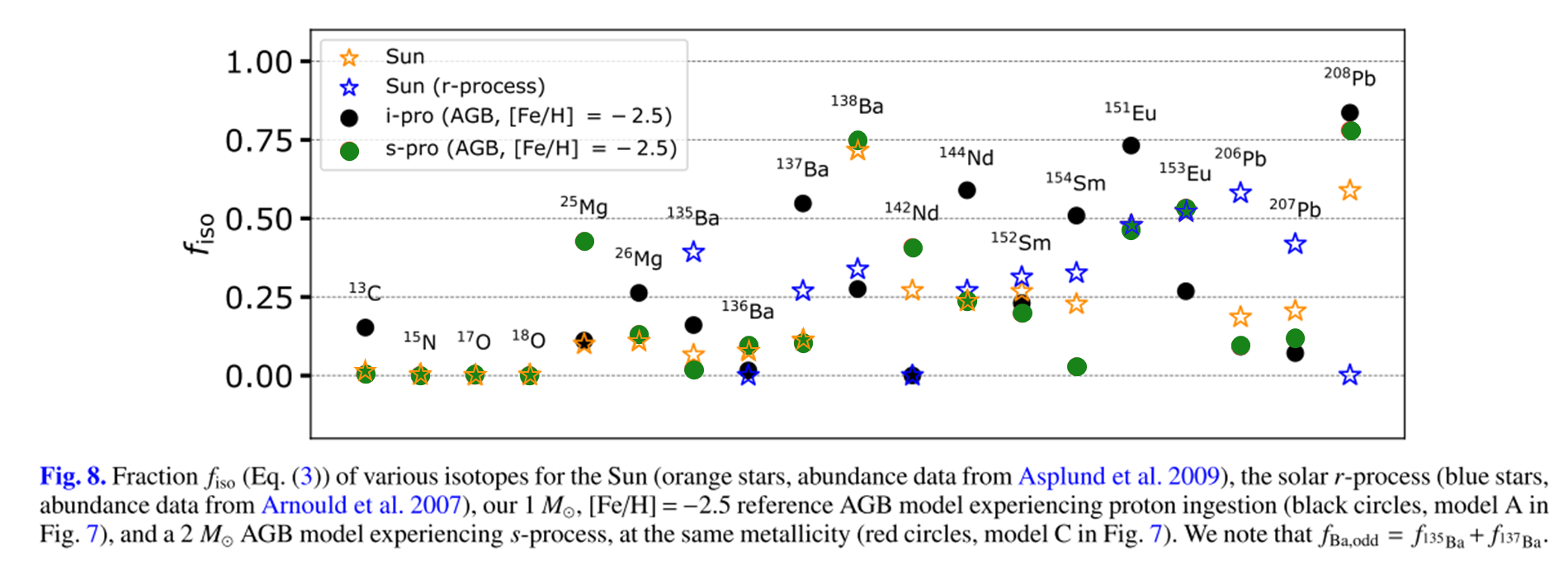 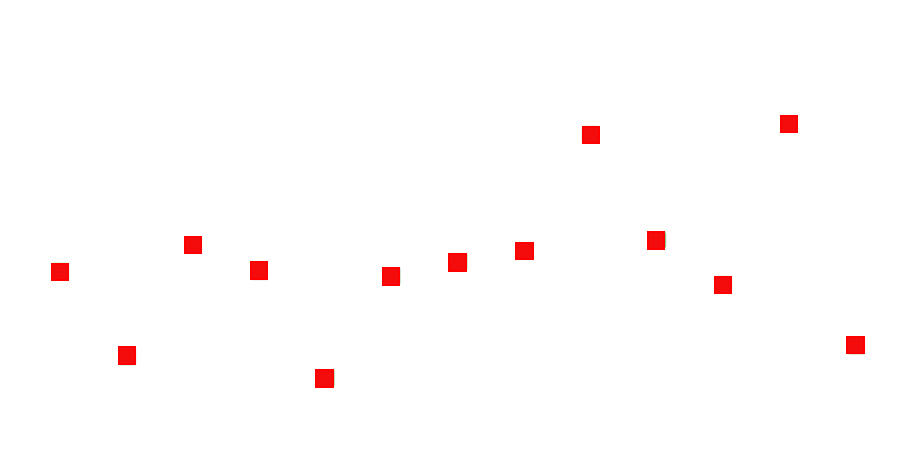 Collapsar (this study)
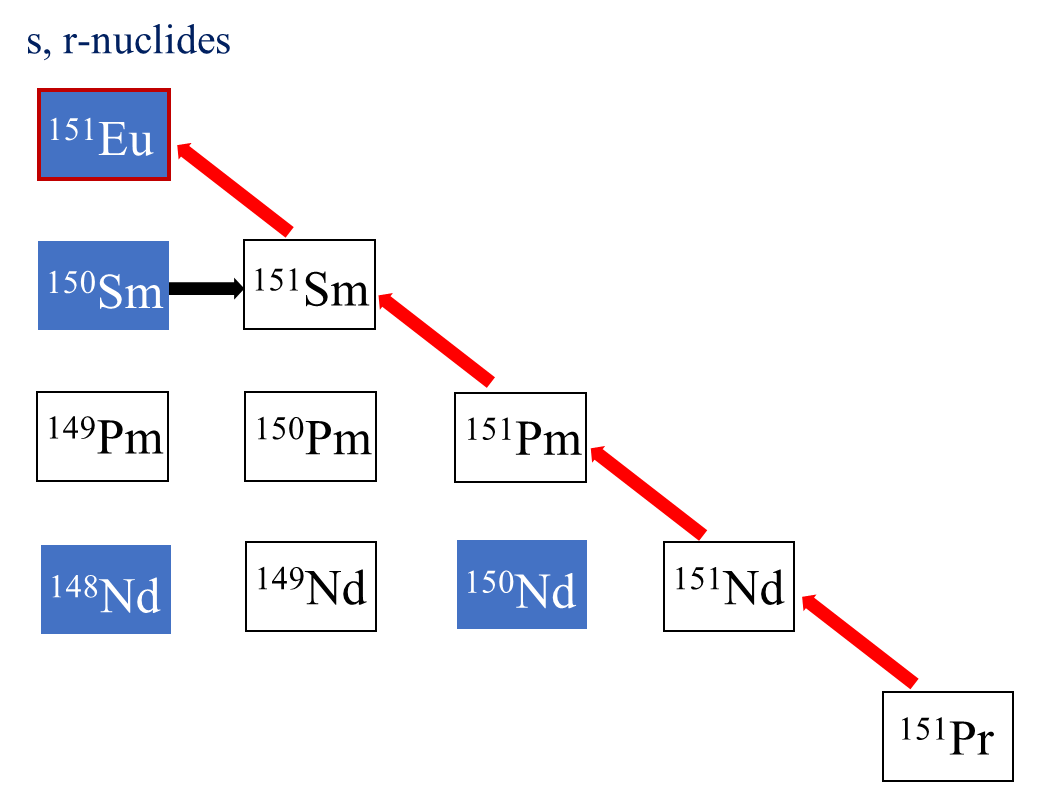 2.698 h
s-process: low Nn
1.728 h
149Nd(n,)150Nd (×)
(short-lived)
150Pm(n,)151Pm (×)
i-process: higher Nn
149Nd(n,)150Nd (n,)151Nd (○)
150Pm(n,)151Pm (○)
10
Separate the contributions of r-, i-, and s-processes
He et al. (2024) ApJL, 966, L37
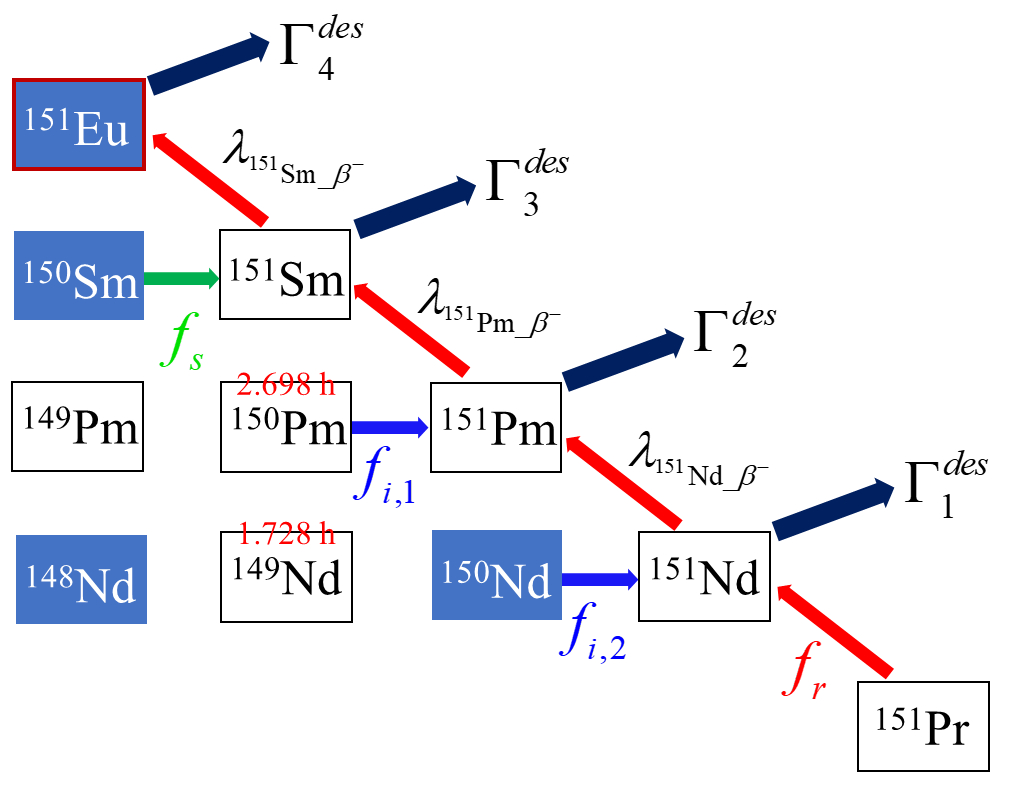 i-process: 86.8%!
We formulate and quantitatively identify the contribution of r-, i-, and s-processes.
where,
11
Separate the contributions of r-, i-, and s-processes
where,
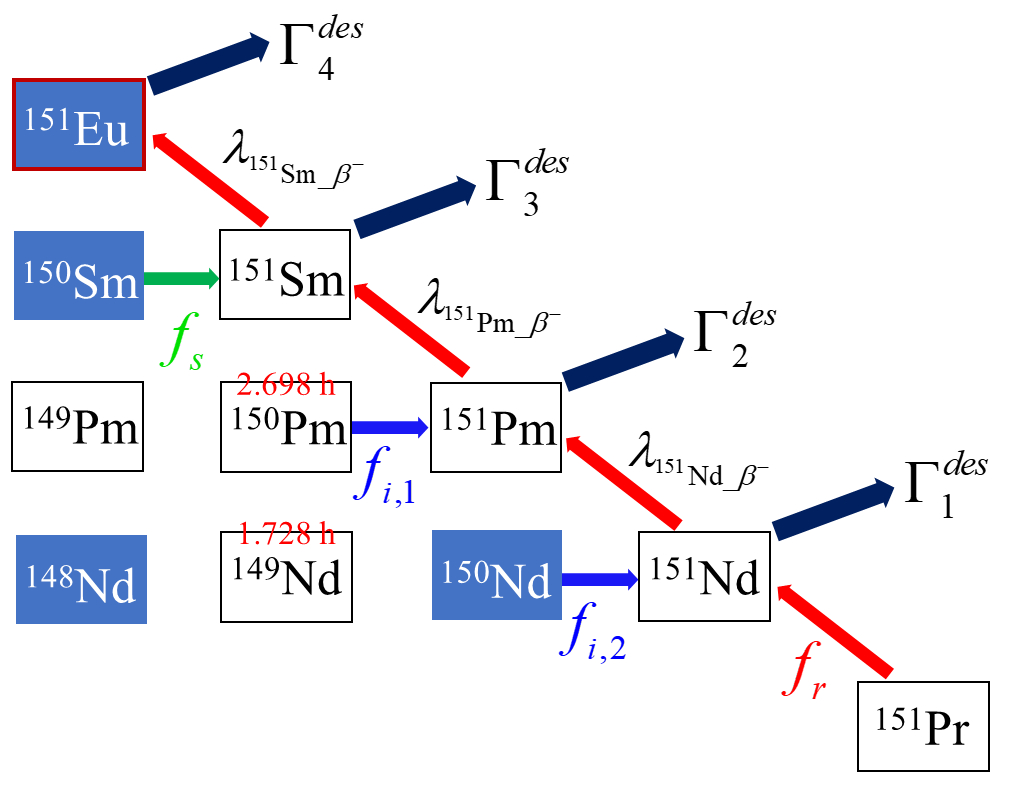 Generalization
n = 3
n = 4
It can be applied to any given nuclide.
12
Separate the contributions of r-, i-, and s-processes
Systematically investigate 28 isotopes near the rare earth peak
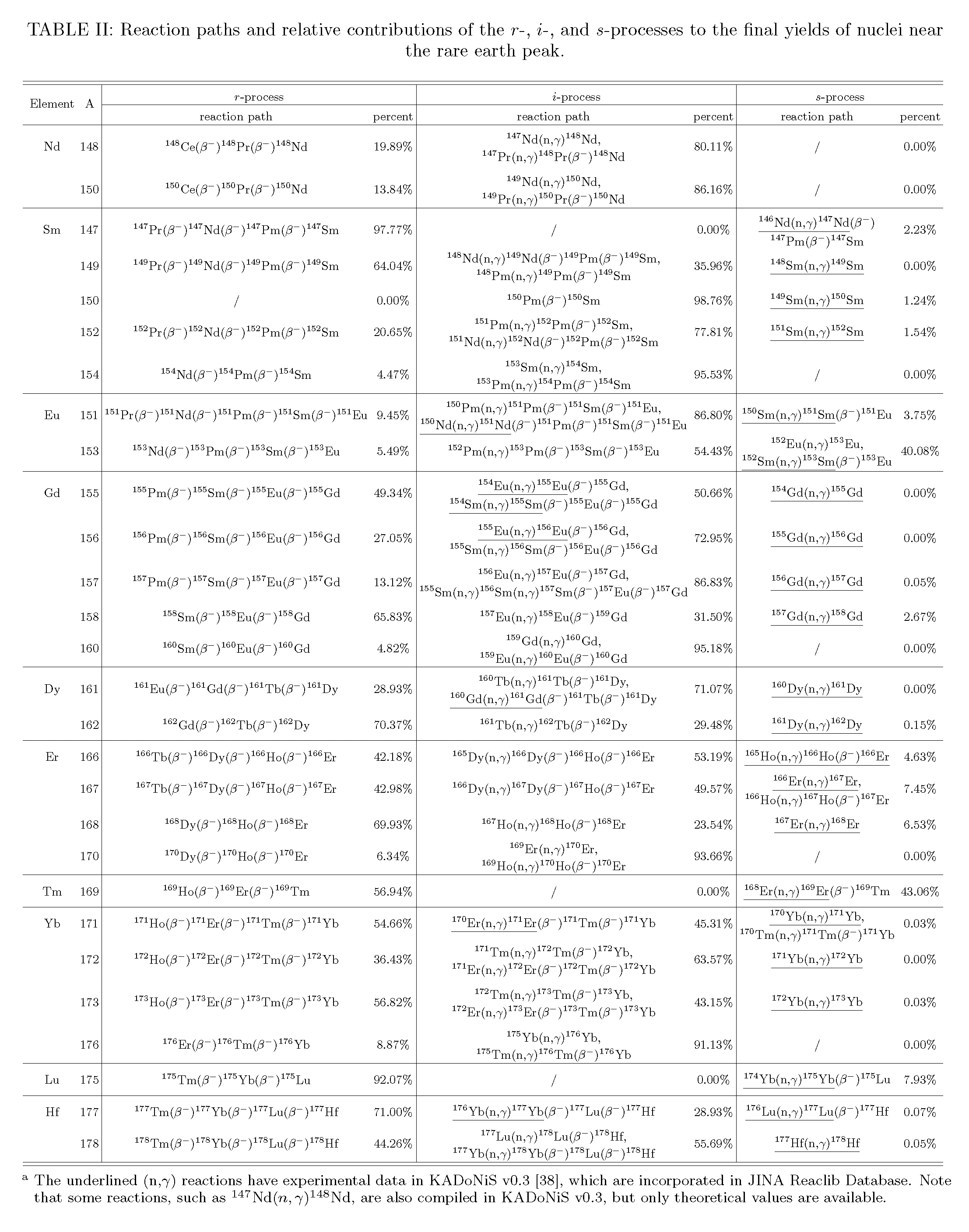 Secondary i- and s-processes play important roles in collapsars;
18 of 28 isotopes are mainly produced from the secondary i- and s-processes
Identify 38 relevant (n,𝛾) reactions and conduct sensitivity study
rates ×10, ×0.1
He, Kajino et al. (2025), submitted
13
Sensitivity study on key (n,𝛾) reactions in secondary i-process
Quantitatively analyze the sensitivity:
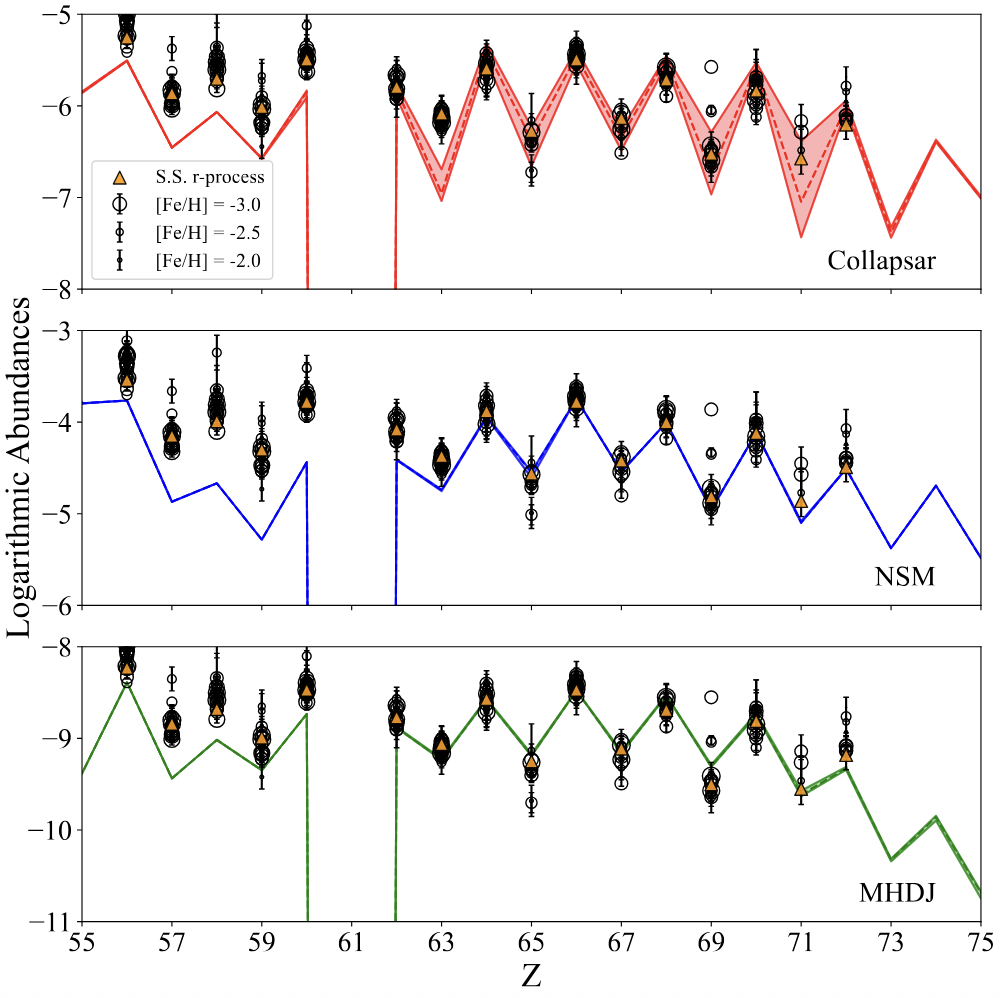 Z = 69 or 71
Top 10 important (n,𝛾) reactions for Tm:
175Yb(n,𝛾)176Yb, 153Sm(n,𝛾)154Sm, 151Pm(n,𝛾)152Pm, 172Er(n,𝛾) 173Er, 175Tm(n,𝛾) 176Tm, 166Ho(n,𝛾) 167Ho, 151Nd(n,𝛾)152Nd, 152Pm(n,𝛾)153Pm, 149Nd(n,𝛾) 150Nd, 147Nd(n,𝛾) 148Nd
175Yb(n,𝛾)176Yb, 153Sm(n,𝛾)154Sm, 151Pm(n,𝛾)152Pm, 172Er(n,𝛾) 173Er, 175Tm(n,𝛾) 176Tm, 166Ho(n,𝛾) 167Ho, 151Nd(n,𝛾)152Nd, 152Pm(n,𝛾)153Pm, 149Nd(n,𝛾) 150Nd, 147Nd(n,𝛾) 148Nd
Top 10 important (n,𝛾) reactions for Lu:
169Er(n,𝛾) 170Er, 153Sm(n,𝛾)154Sm, 166Dy(n,𝛾)167Dy, 151Pm(n,𝛾)152Pm, 168Ho(n,𝛾) 169Ho, 174Tm(n,𝛾) 175Tm, 151Nd(n,𝛾)152Nd, 152Pm(n,𝛾)153Pm, 149Nd(n,𝛾)150Nd, 147Nd(n,𝛾)148Nd
169Er(n,𝛾) 170Er, 153Sm(n,𝛾)154Sm, 166Dy(n,𝛾)167Dy, 151Pm(n,𝛾)152Pm, 168Ho(n,𝛾) 169Ho, 174Tm(n,𝛾) 175Tm, 151Nd(n,𝛾)152Nd, 152Pm(n,𝛾)153Pm, 149Nd(n,𝛾)150Nd, 147Nd(n,𝛾)148Nd
1. New theoretical predictions for these (n,𝛾) reactions.
Low-energy enhancement in the γSF
(SAGA database)
2. Experimental measurements on these (n,𝛾) reactions.
Universality of the r-process
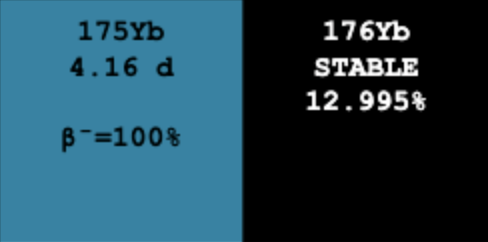 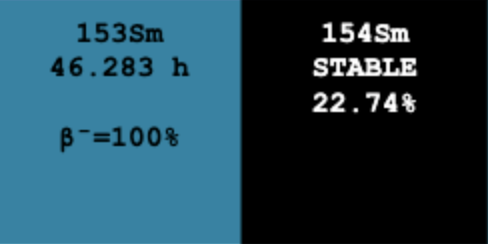 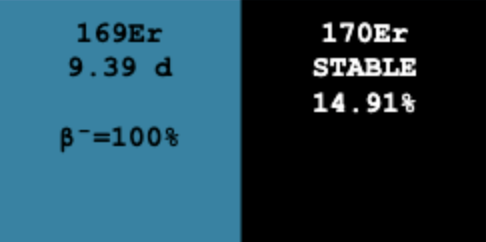 Sensitivity in collapsar, especially Tm (Z = 69) and Lu (Z = 71)
14
He, Kajino et al. (2025), submitted
Sensitivity study on key (n,𝛾) reactions in secondary i-process
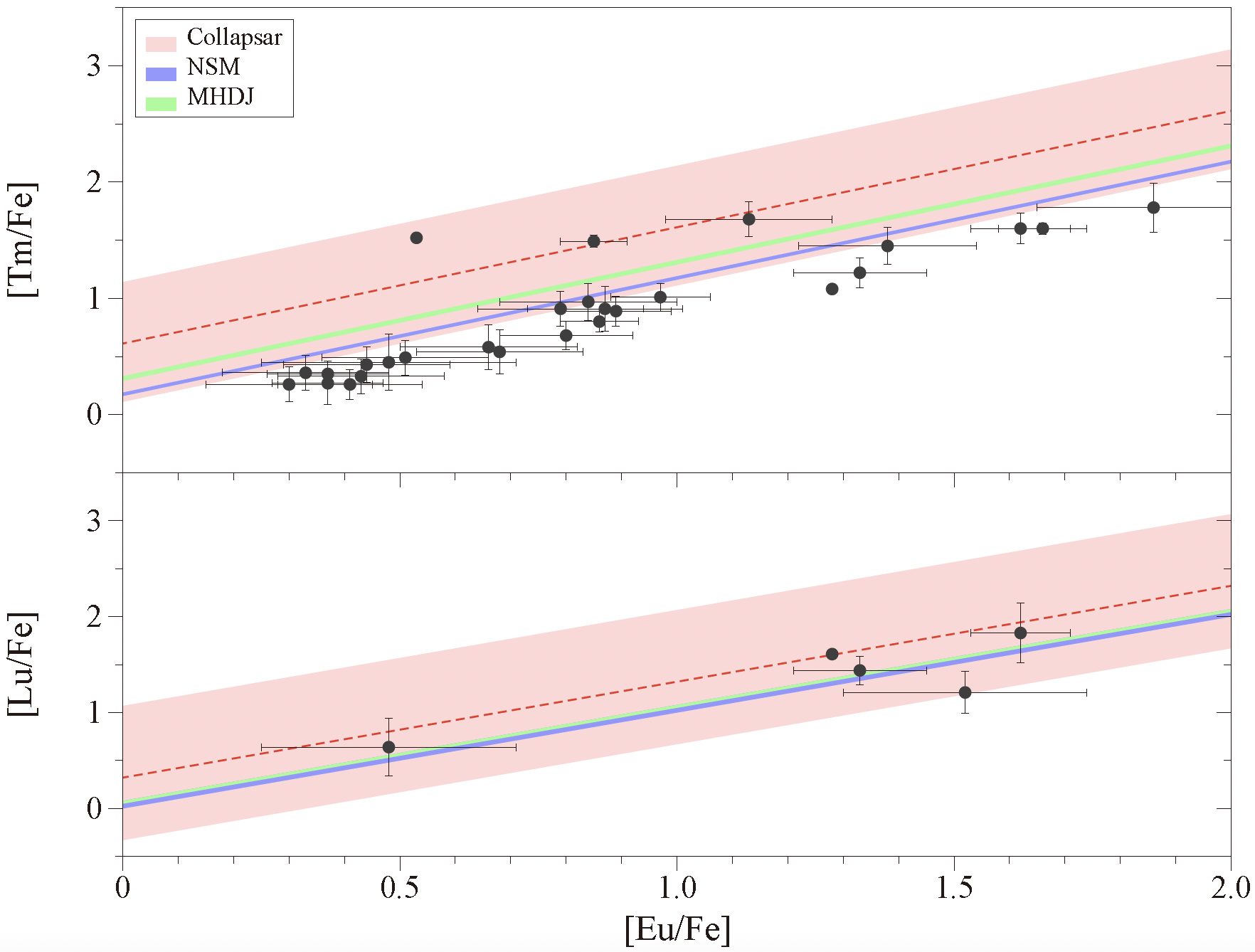 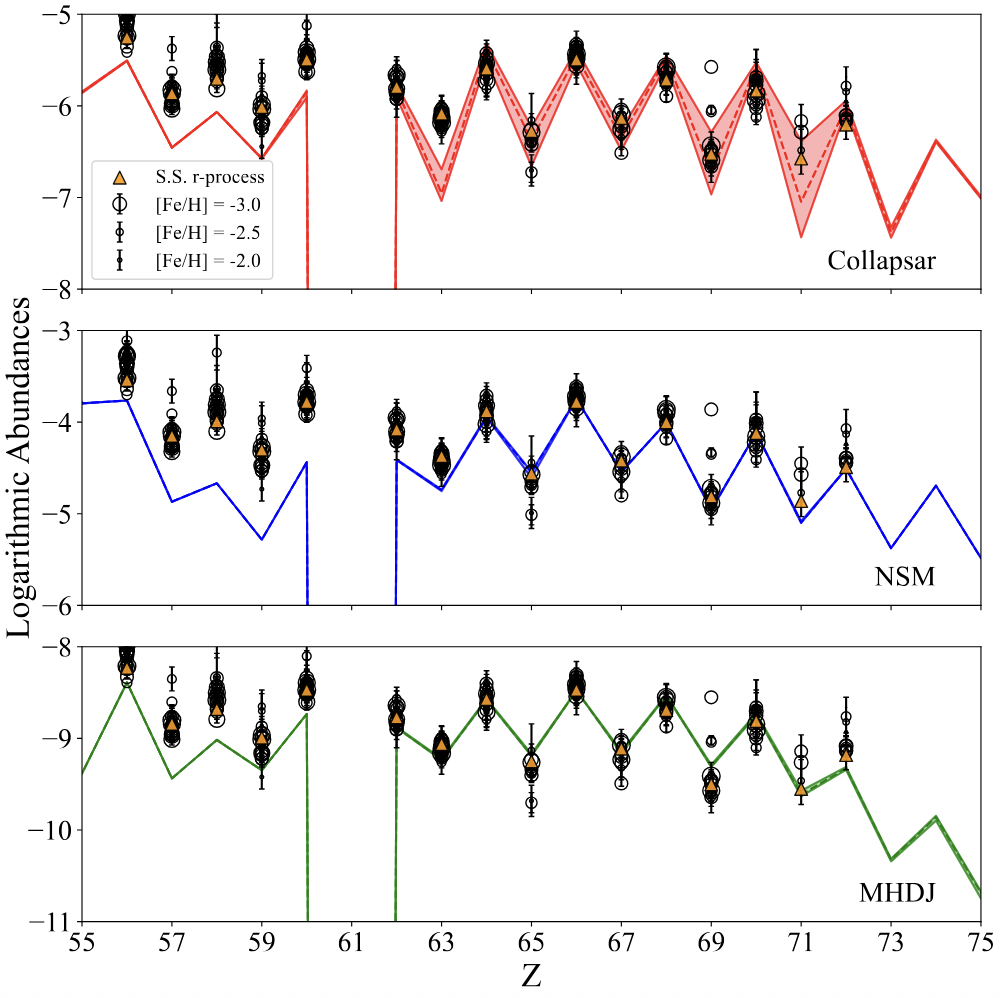 [X/Fe] = log(NX/NFe)★ - log(NX/NFe)⊙
(SAGA database)
Correlations between Tm and Eu, Lu and Eu indicate the same origin of these elements.
(SAGA database)
Universality of the r-process
Precise measurements of relevant (n,𝛾) reactions
Reduction of uncertainties
Sensitivity in collapsar, especially Tm (Z = 69) and Lu (Z = 71)
Possible observational indication for collapsar events
15
Large values of [Tm/Eu] or [Lu/Eu]
Summary
1. Coexistence of nucleosynthesis products from the r-, i- or s-processes in collapsar jets, which does not occur in MHDJ or NSM.
The secondary i- and s-processes can be the major source for some rare-earth isotopes in collapsars, such as 150,154Sm, 160Gd, 170Er, and 176Yb.
2. The secondary i- and s-processes could provide observational hint of the collapsar event.
New estimation of cross section for important (n,𝛾) reactions are required.
Large values of [Tm/Eu] or [Lu/Eu]; More observational data are needed.
3. Influence the conventional interpretation of the solar r-process abundances.
Nucleosynthesis in collapsar jets can also produce s-only nuclei.
16
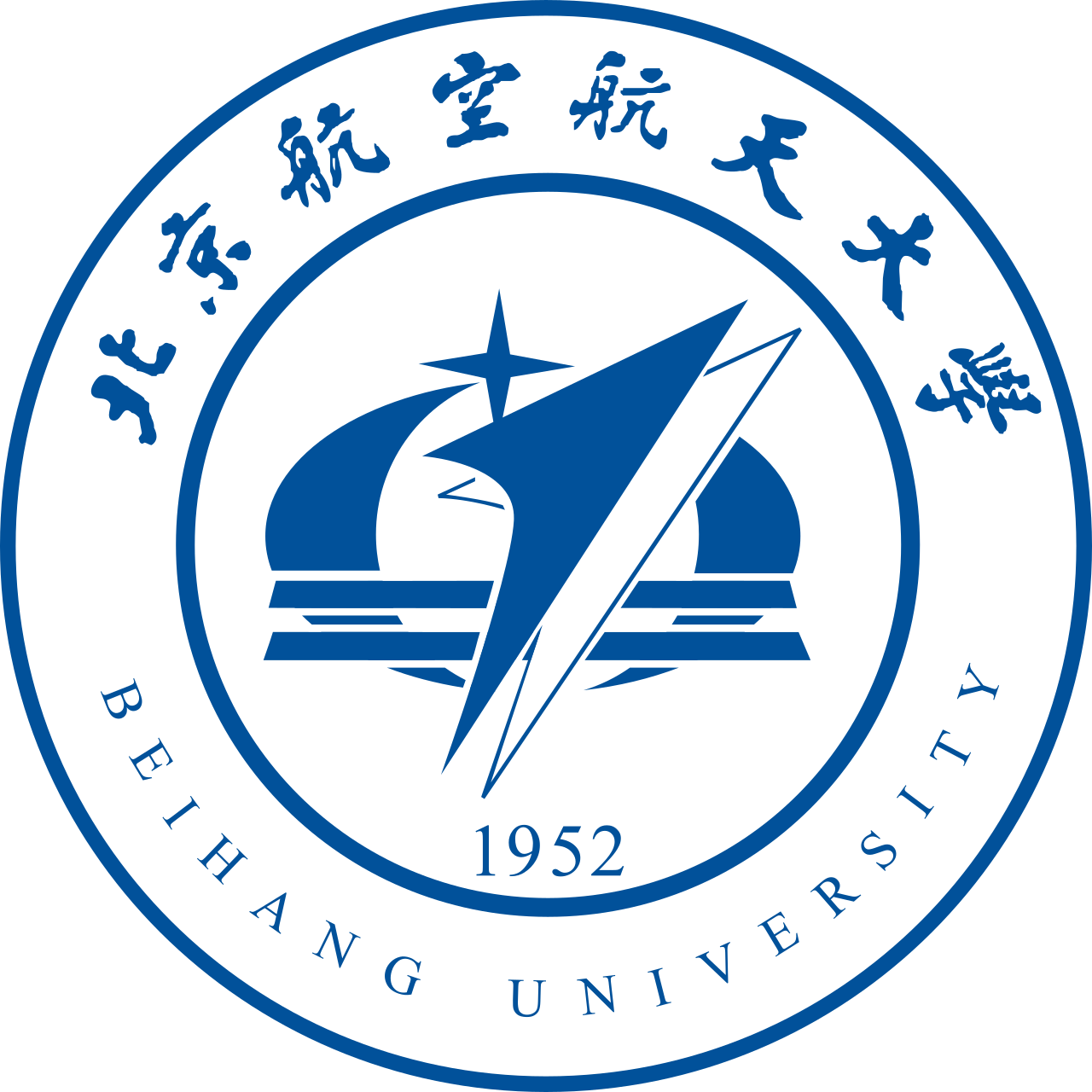 June 8 -13, 2025, Giulianova, Italy
s, i & r Element Nucleosynthesis Conference
Thanks for your attention!